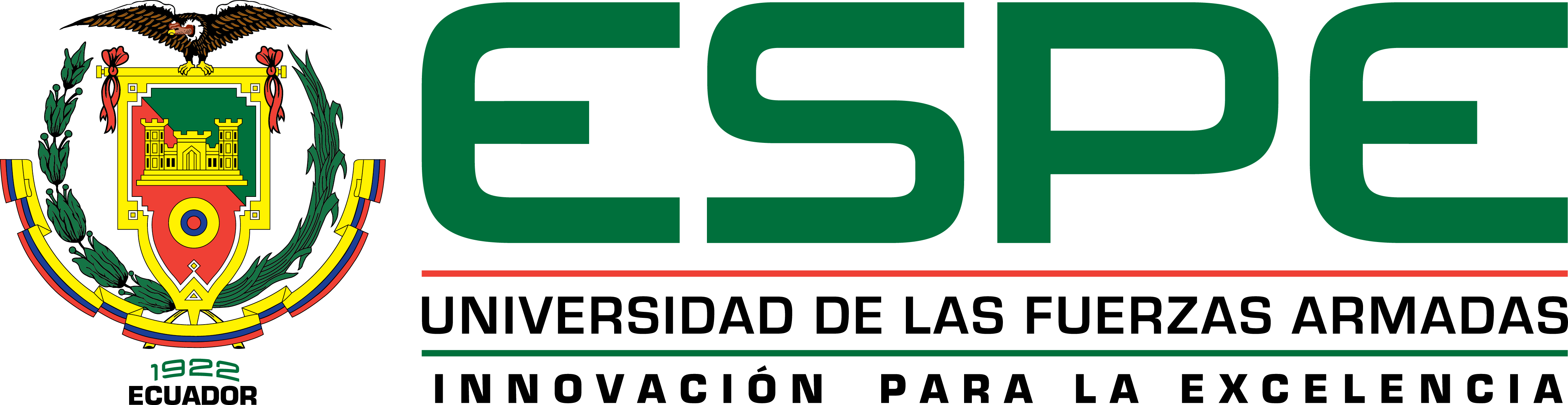 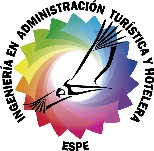 DEPARTAMENTO DE CIENCIAS ECONÓMICAS ADMINISTRATIVAS Y DE COMERCIO

CARRERA DE INGENIERÍA EN ADMINISTRACIÓN TURÍSTICA Y HOTELERA
ANÁLISIS DE LOS RITUALES ANCESTRALES COMO APORTE AL FORTALECIMIENTO DEL DESARROLLO TURÍSTICO EN LA COMUNIDAD DE PEGUCHE
AUTORES: FLORES MALDONADO, JESSICA FERNANDA
MINDA MONTOYA, CARLA FERNANDA
DIRECTORA: ING. REA DÁVALOS, MARTHA
SANGOLQUÍ
2018
RITUALES ANCESTRALES
OBJETIVOS
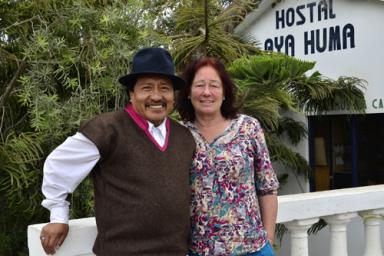 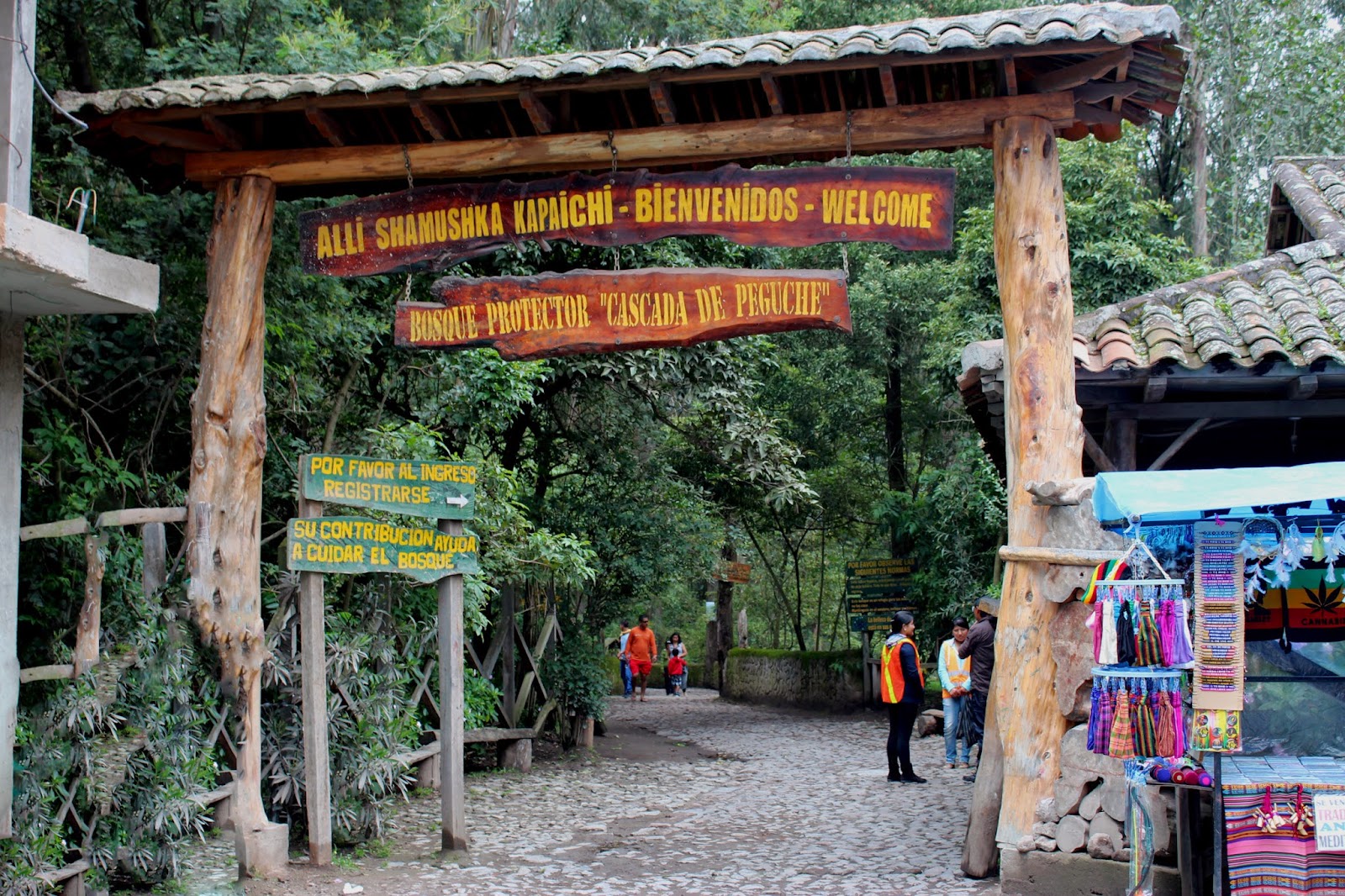 TEORÍA DE SOPORTE
Teoría cultural y cultura popular
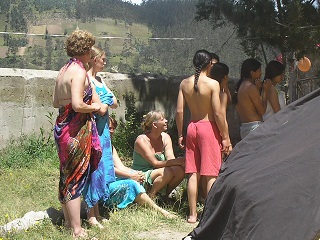 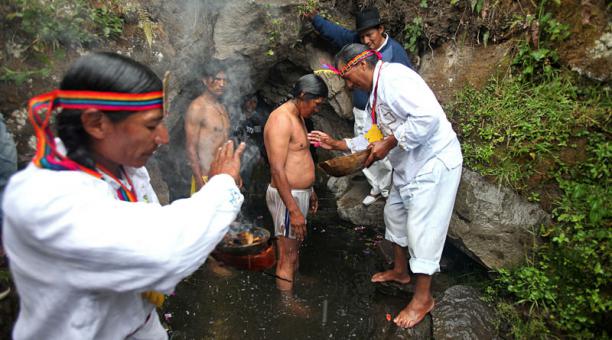 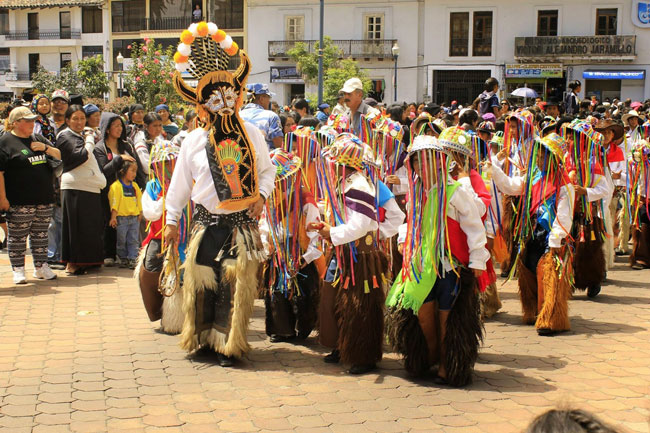 MARCO METODOLÓGICO
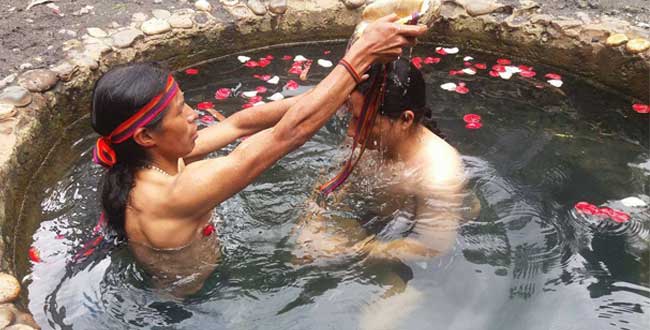 Junio y Julio del 2018
MUESTRA 
Calculo de la muestra pobladores
Dato del censo: 4883
n = 356 pobladores

Calculo de la muestra de turistas
Numero de muestra el registro de turistas al Hostal Aya Huma
n = 215 turistas
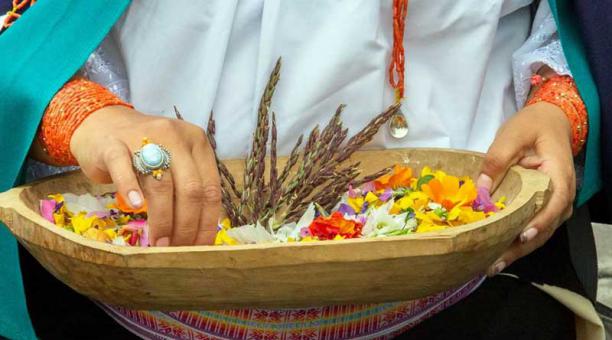 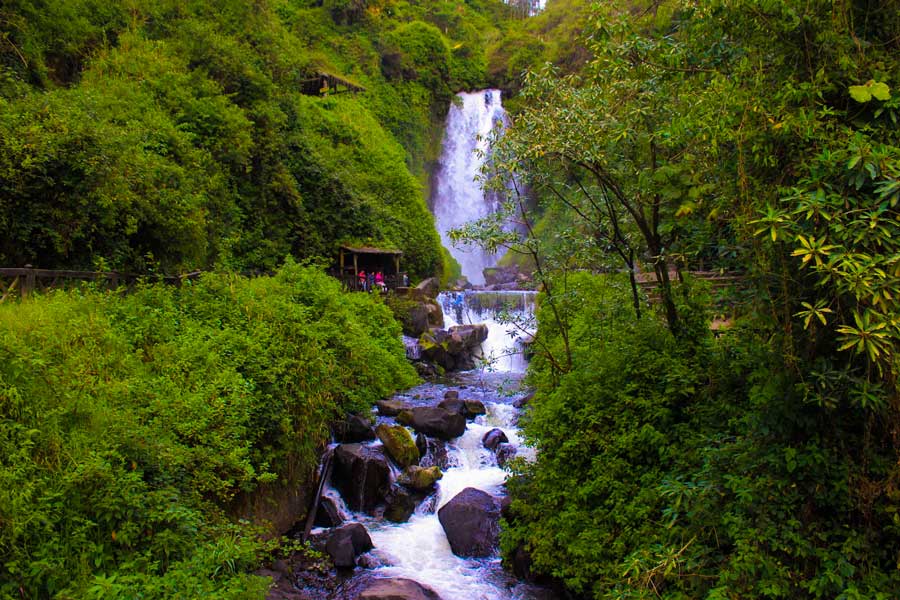 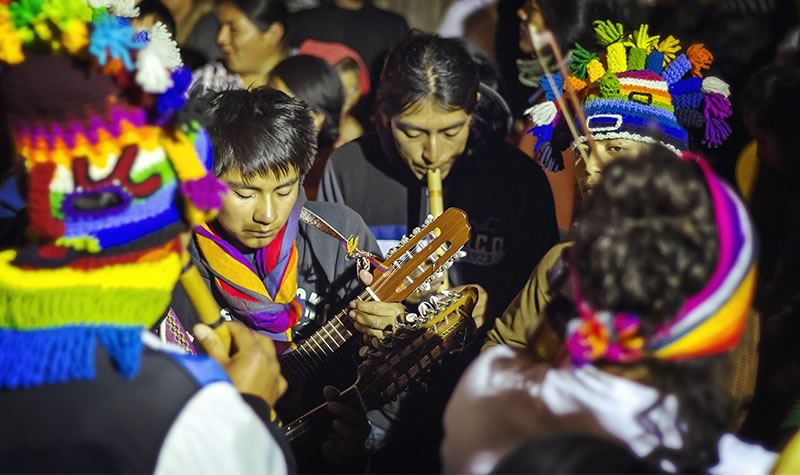 PEGUCHE
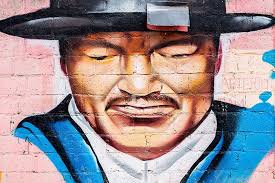 ANTECEDENTES
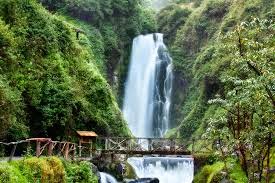 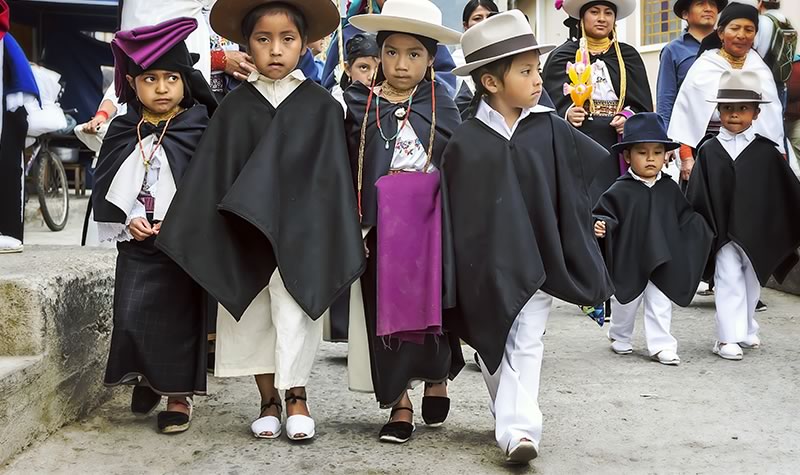 HANAN PACHA
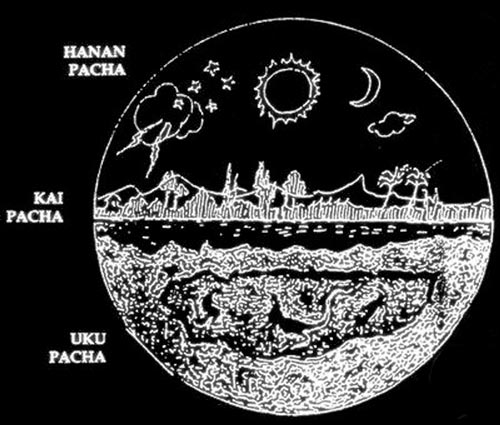 HANAN PACHA
UKU PACHA
COSMOVISIÓN ANDINA
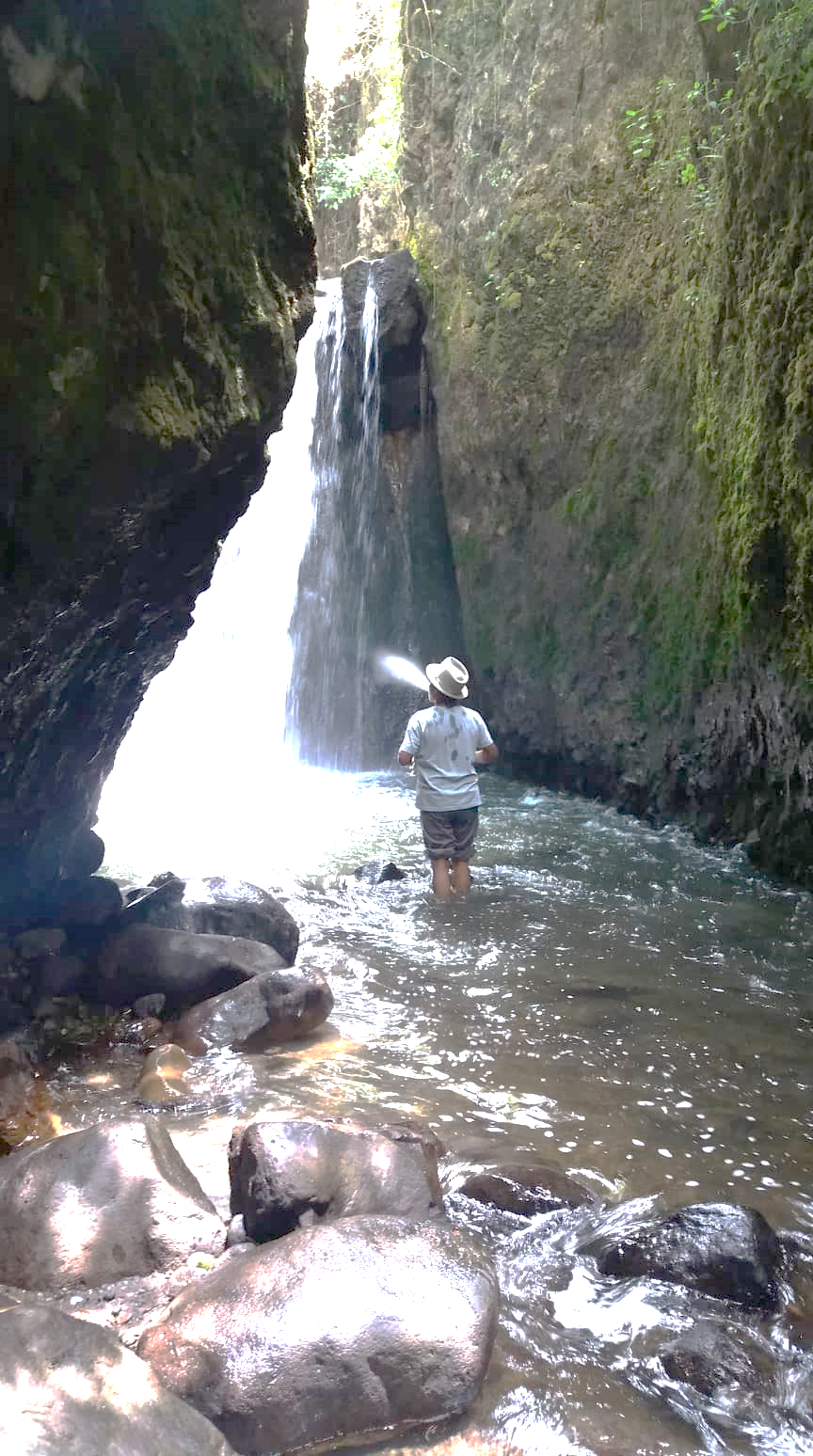 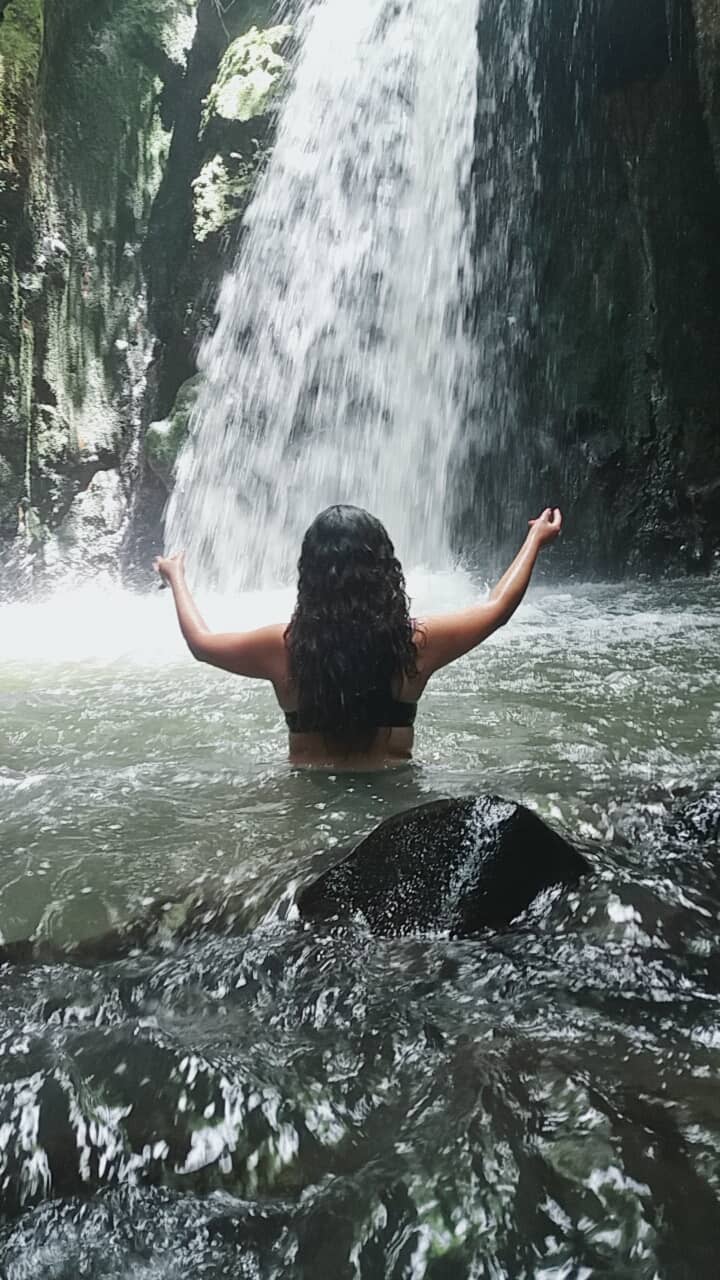 RITUALES 
ANCESTRALES
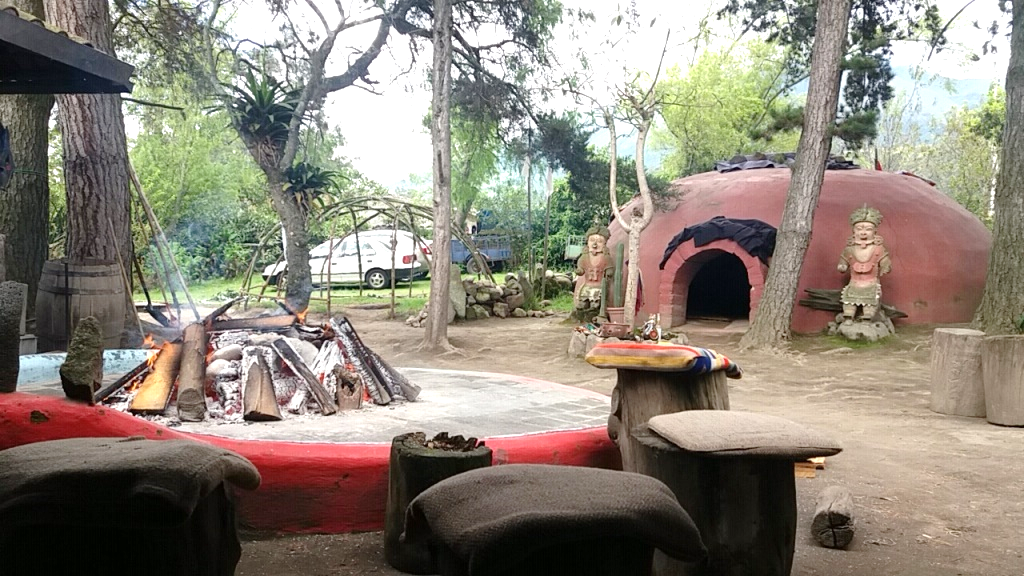 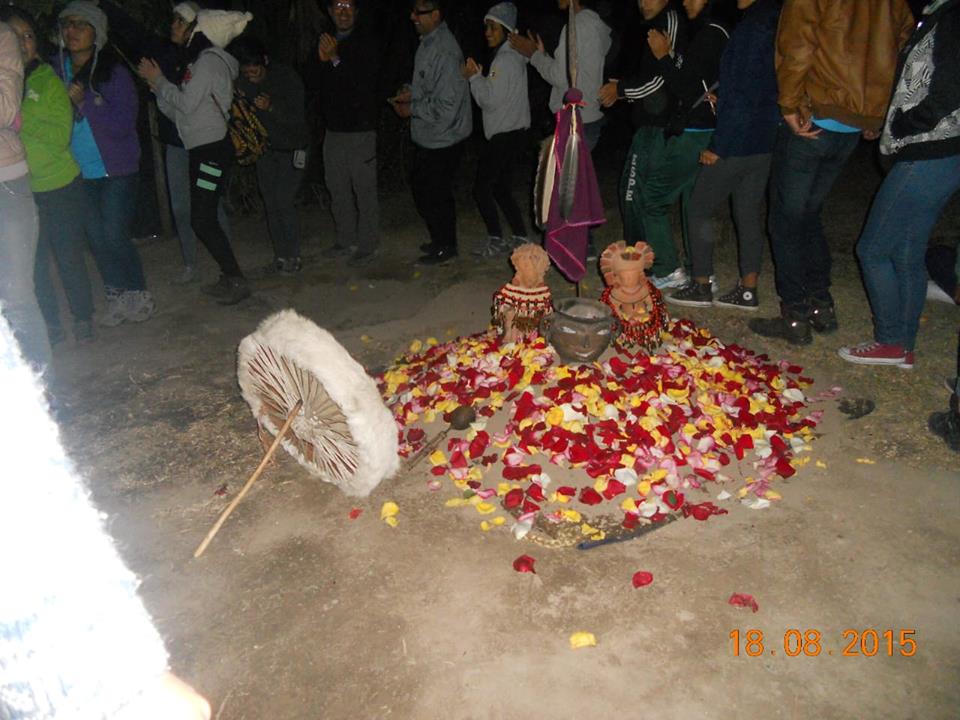 PÉRFIL DEL TURISTA
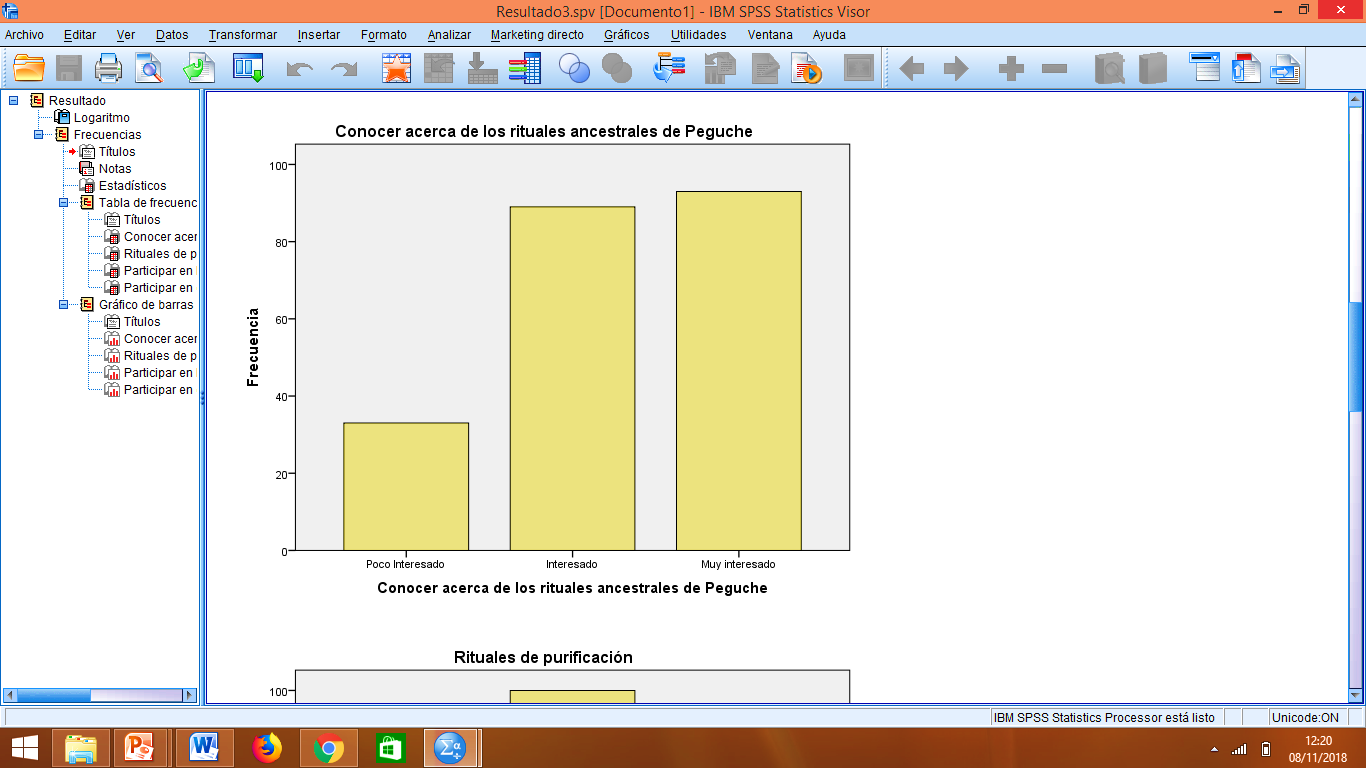 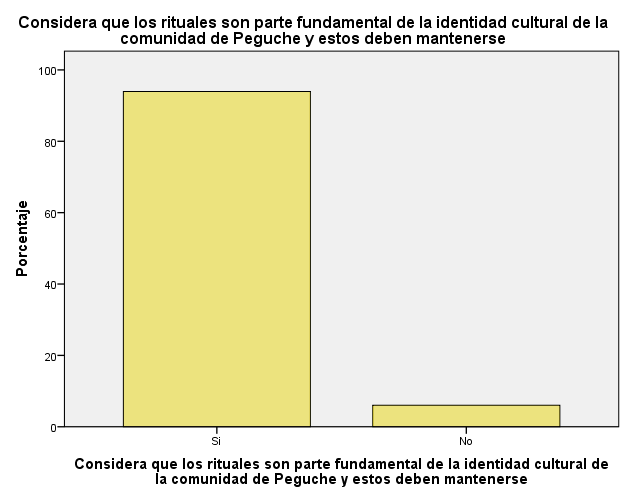 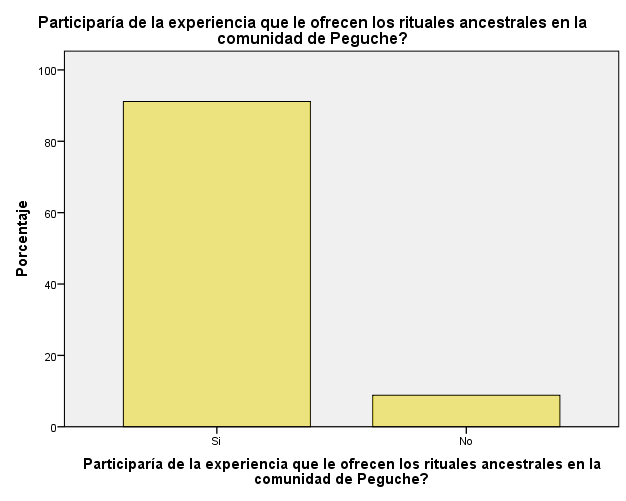 RITUALES ANCESTRALES
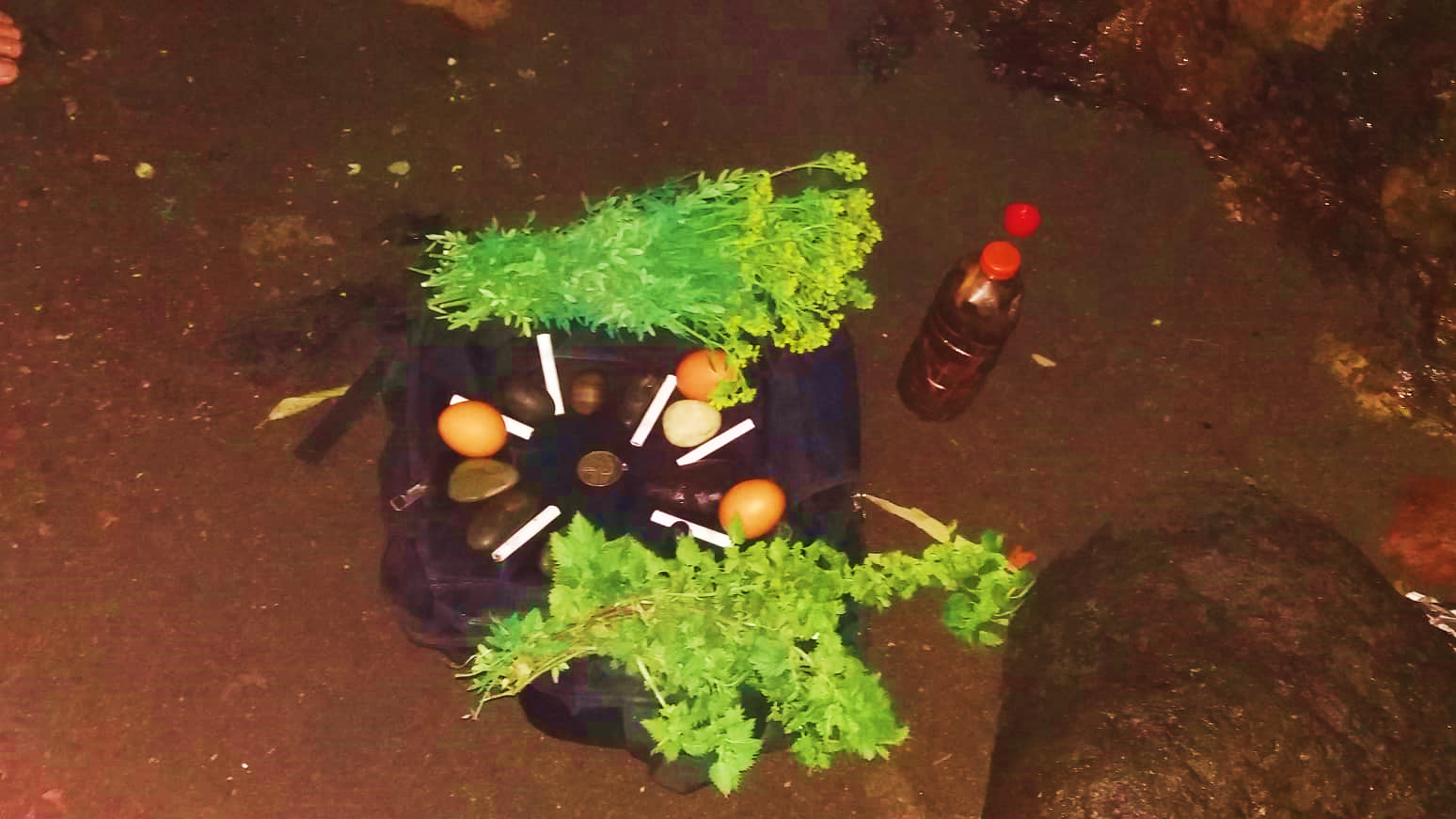 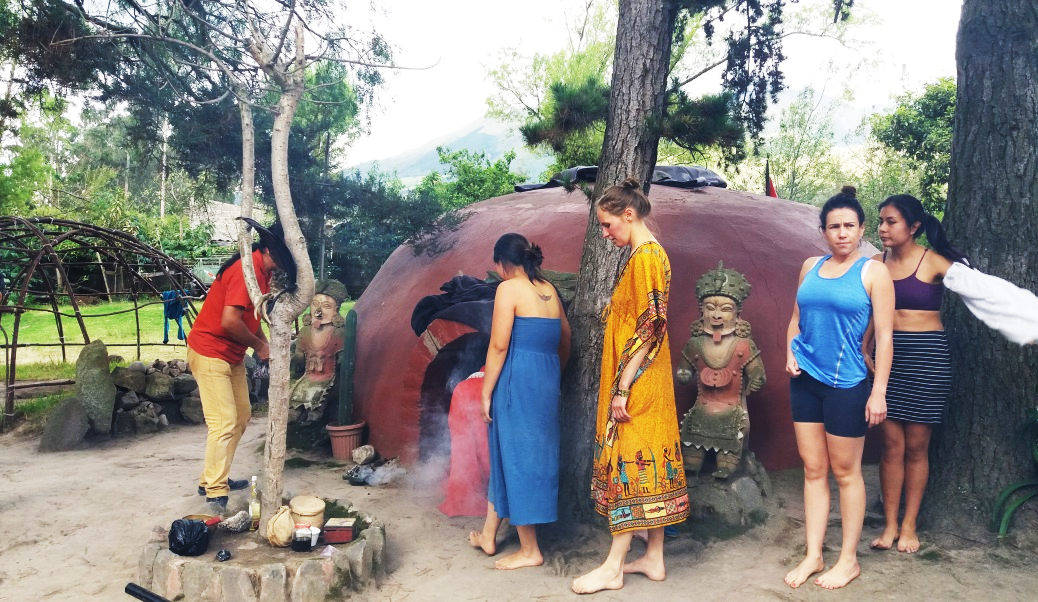 ¿ QUE ES?
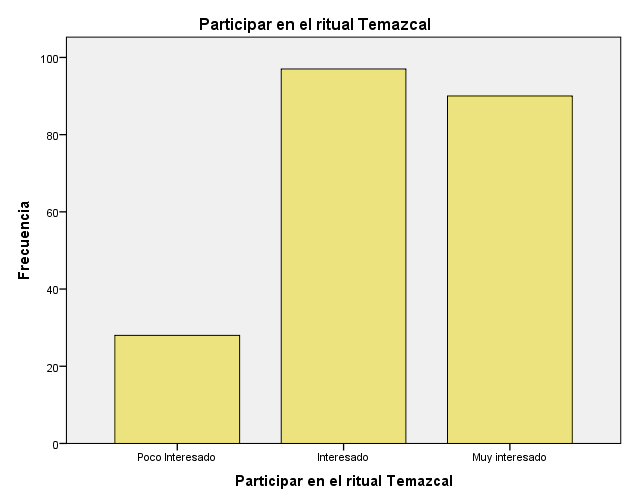 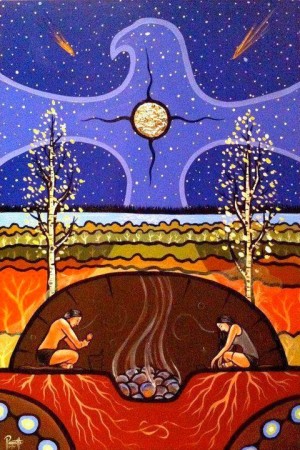 “ Lengua yuto – nahua náhuatl  significa Tema y cdli significa casa “
“ La unión o nexo entre los humanos y el mundo espiritual “
TEMAZCAL
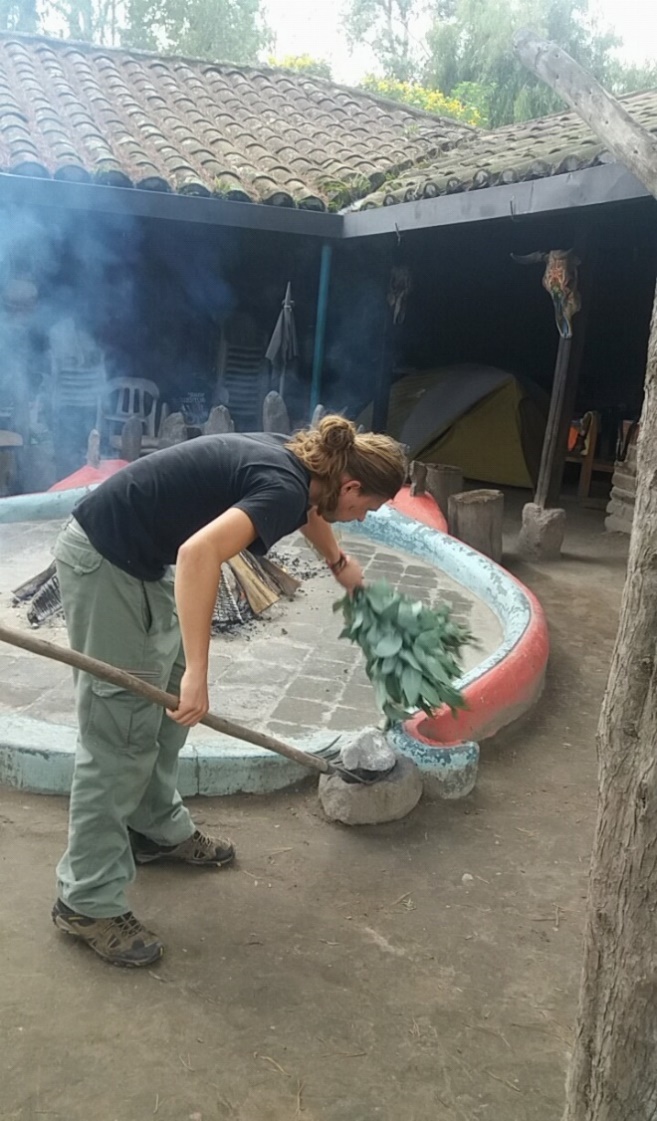 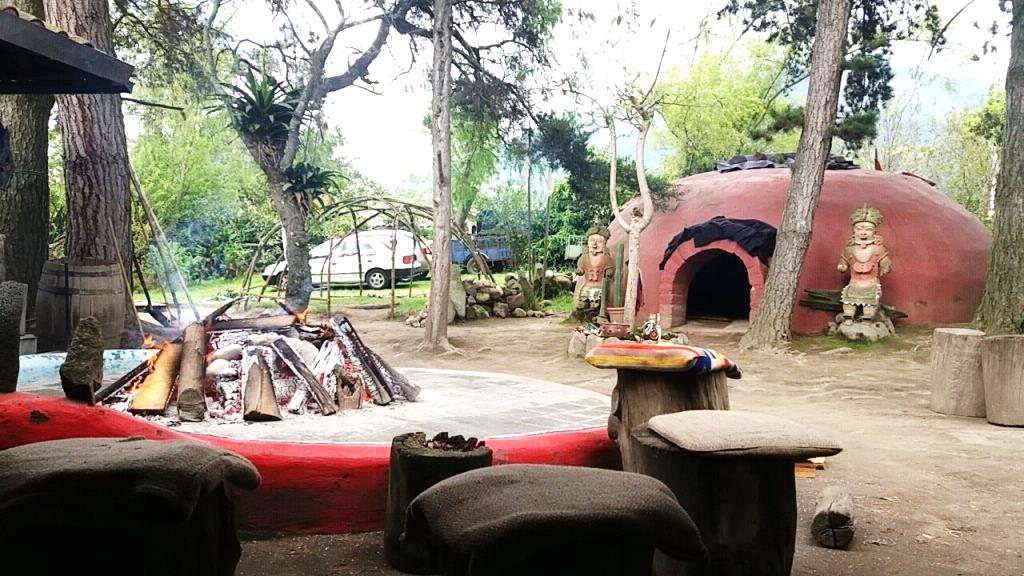 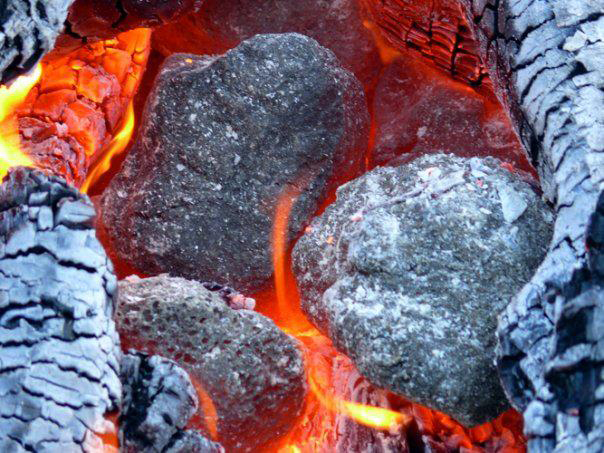 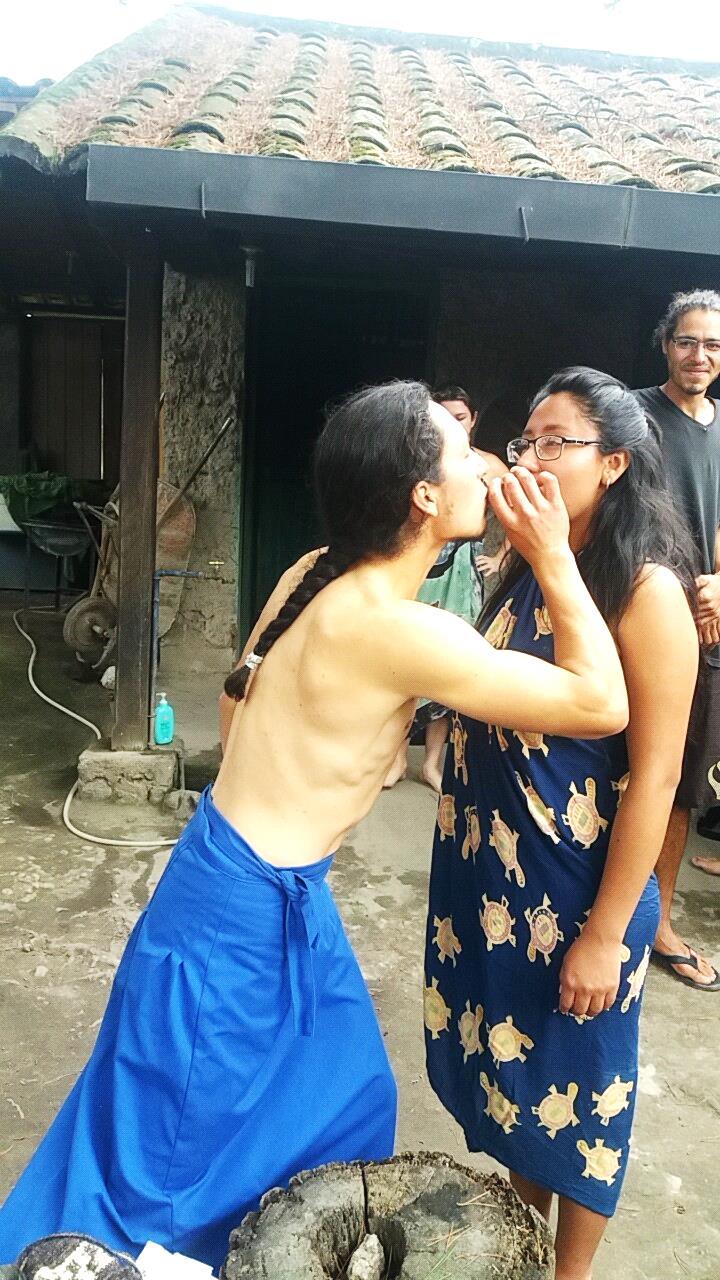 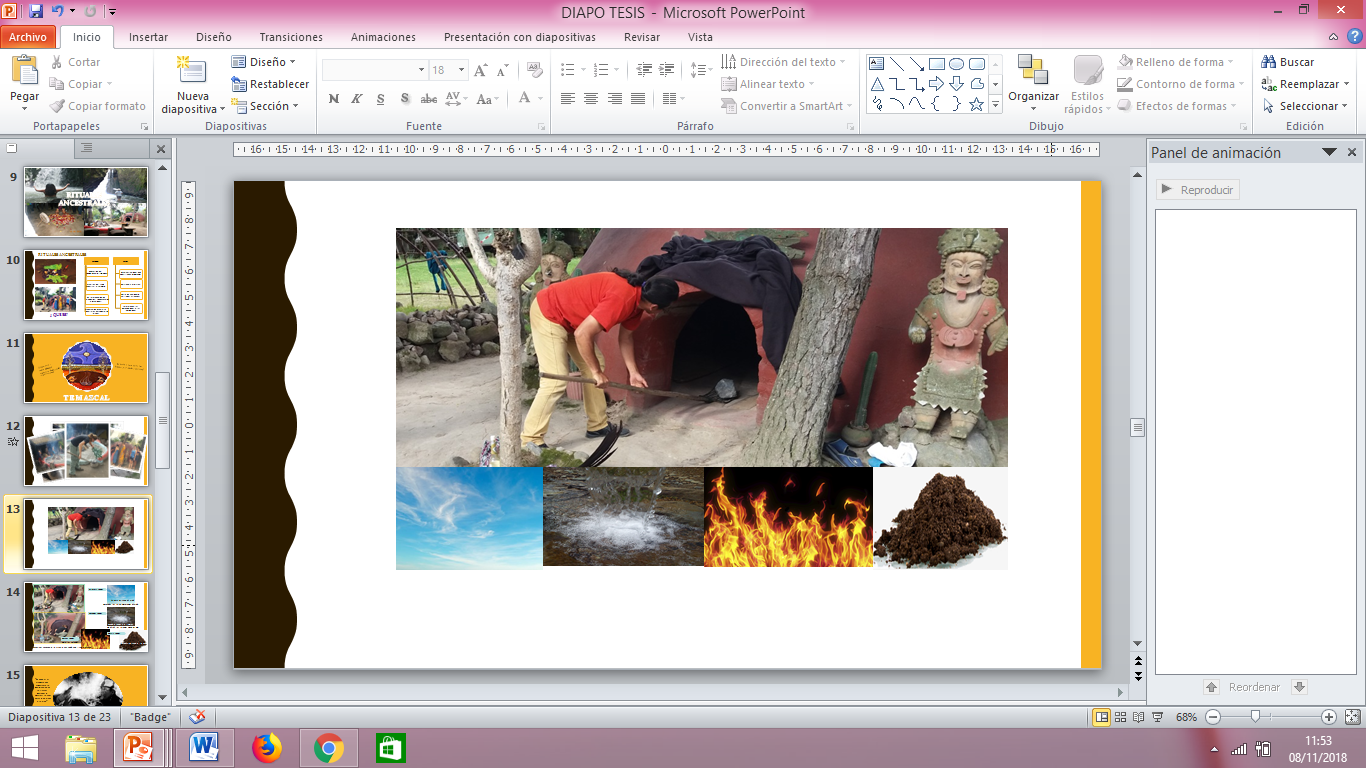 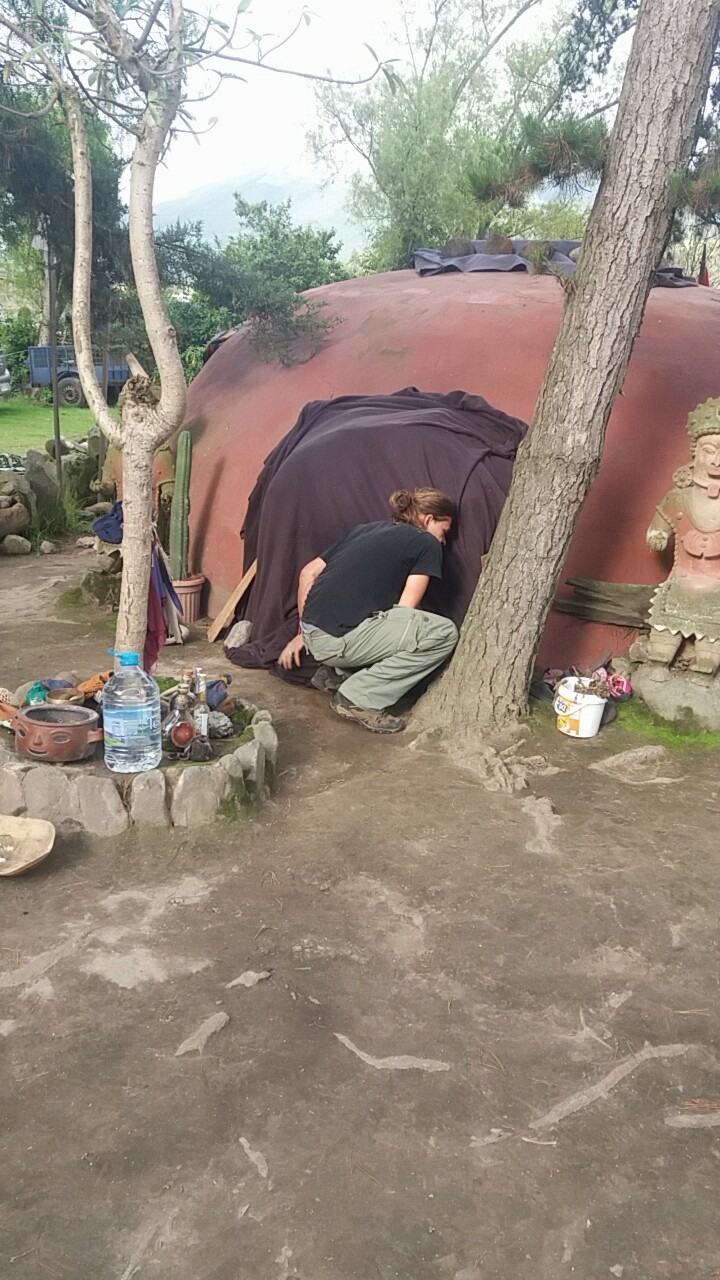 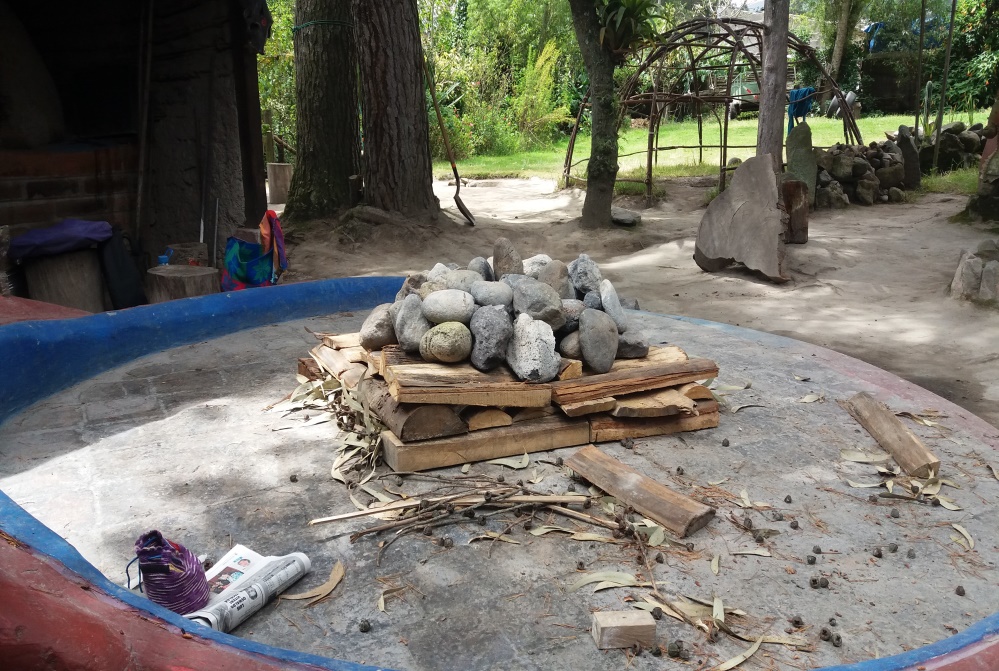 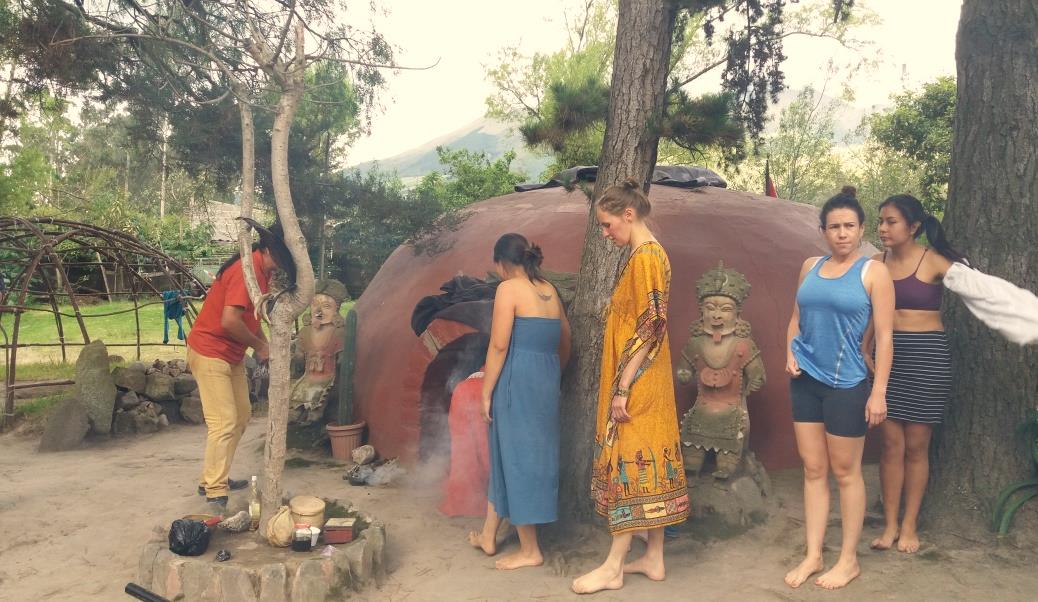 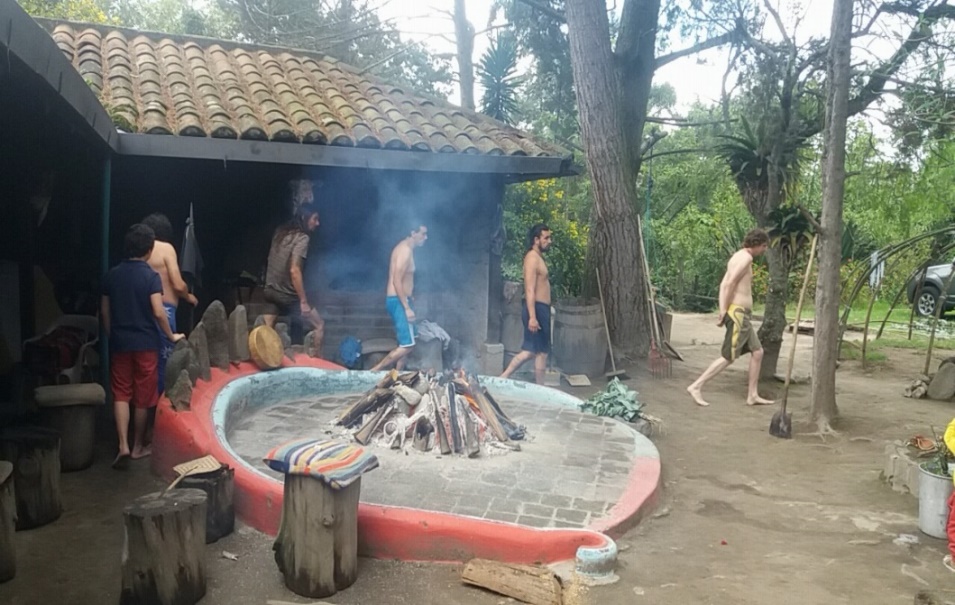 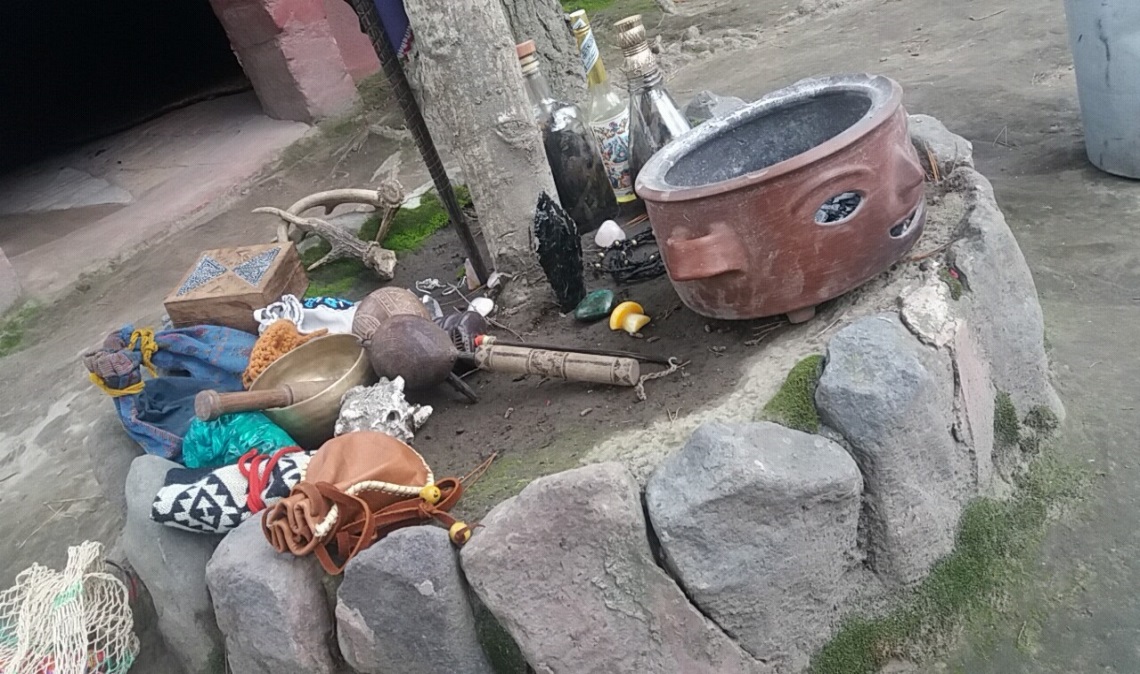 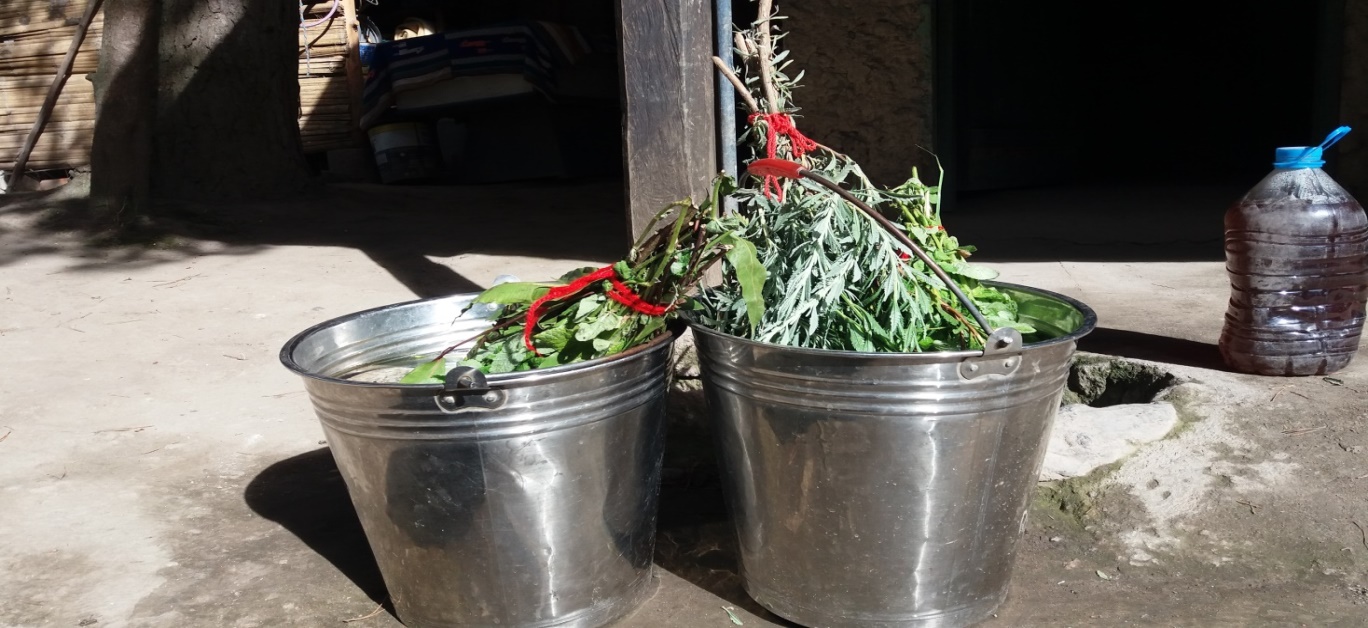 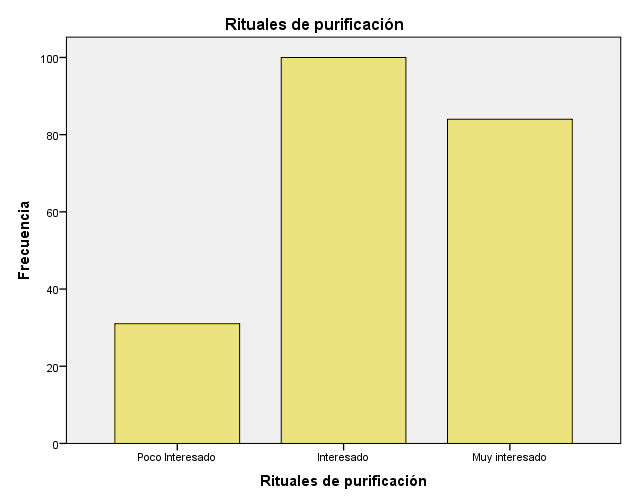 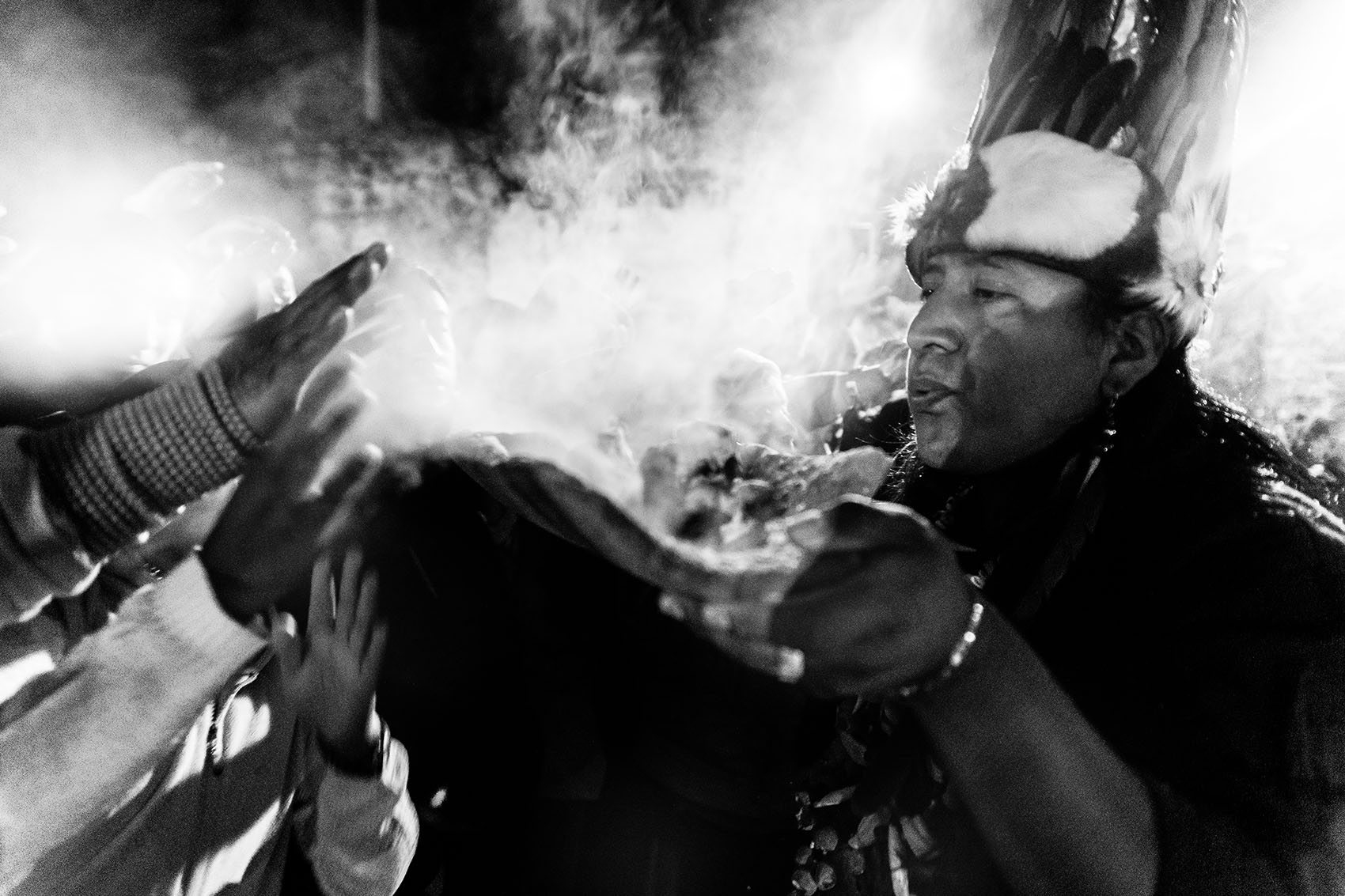 “El agua es el elemento que representa la purificación de la tierra, personas y objetos, la cual nutre y da vigor a la vida”
“Renovar y fortalecer las energías”
purificación en la cascada
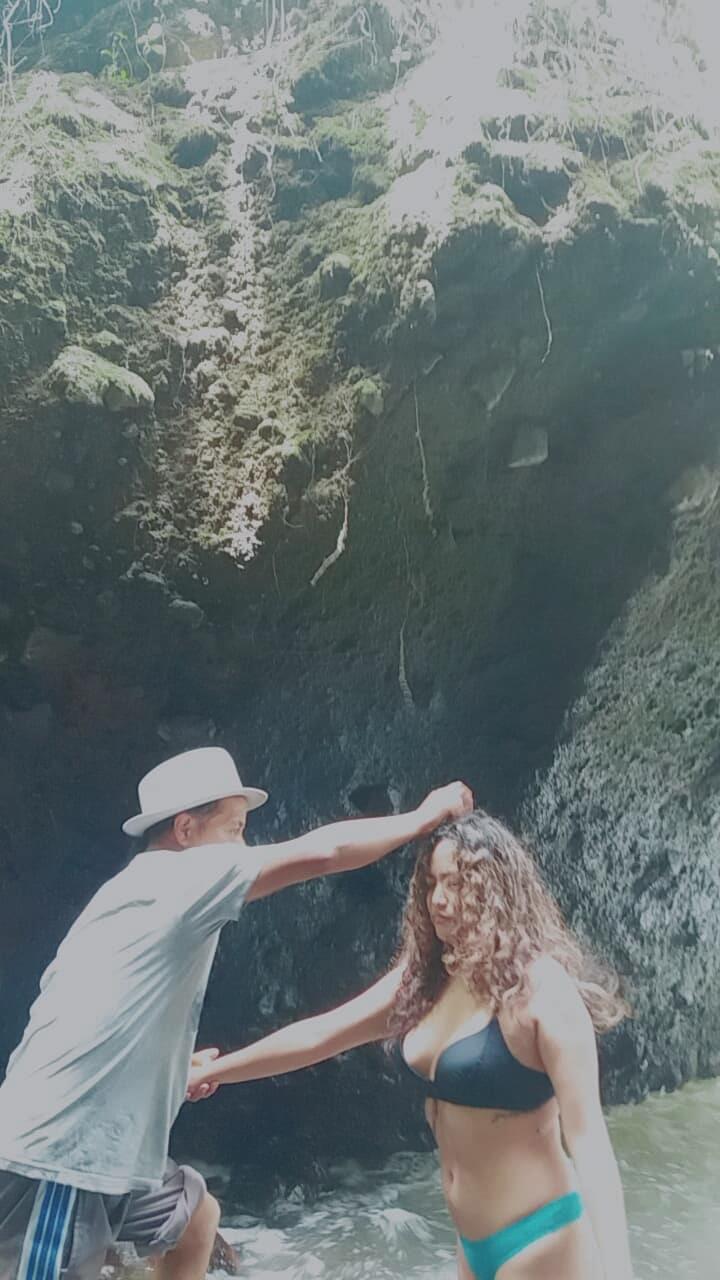 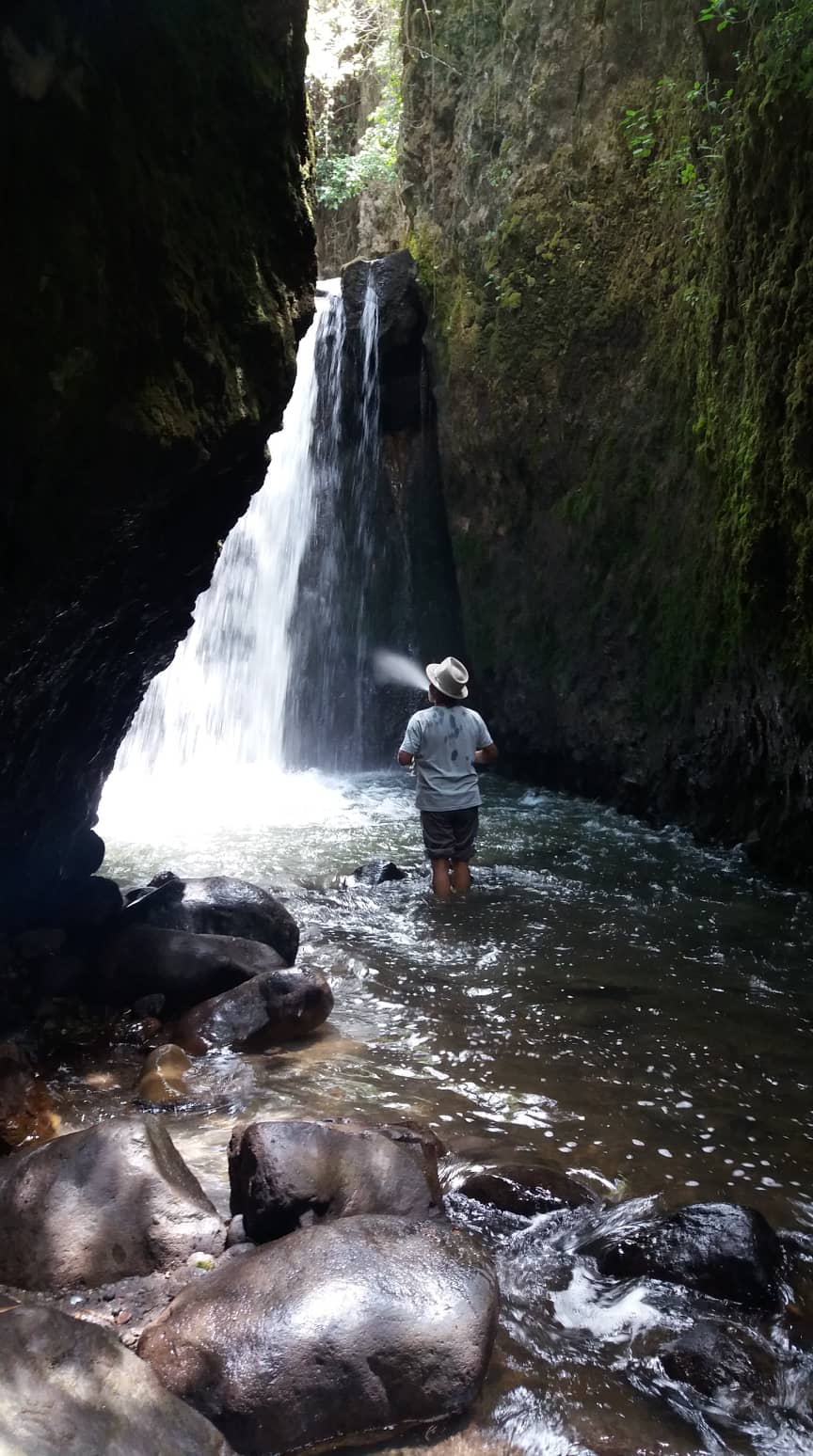 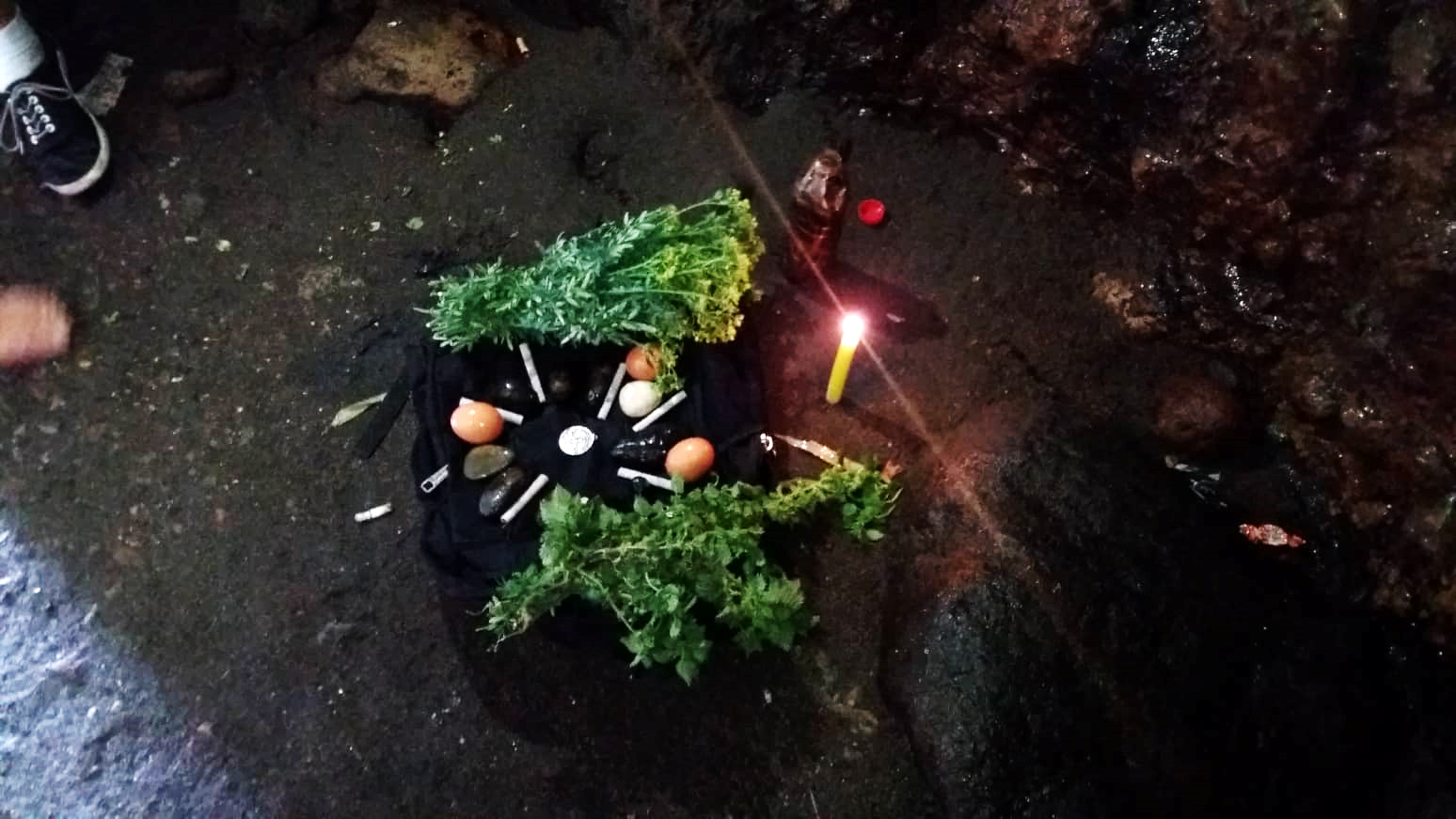 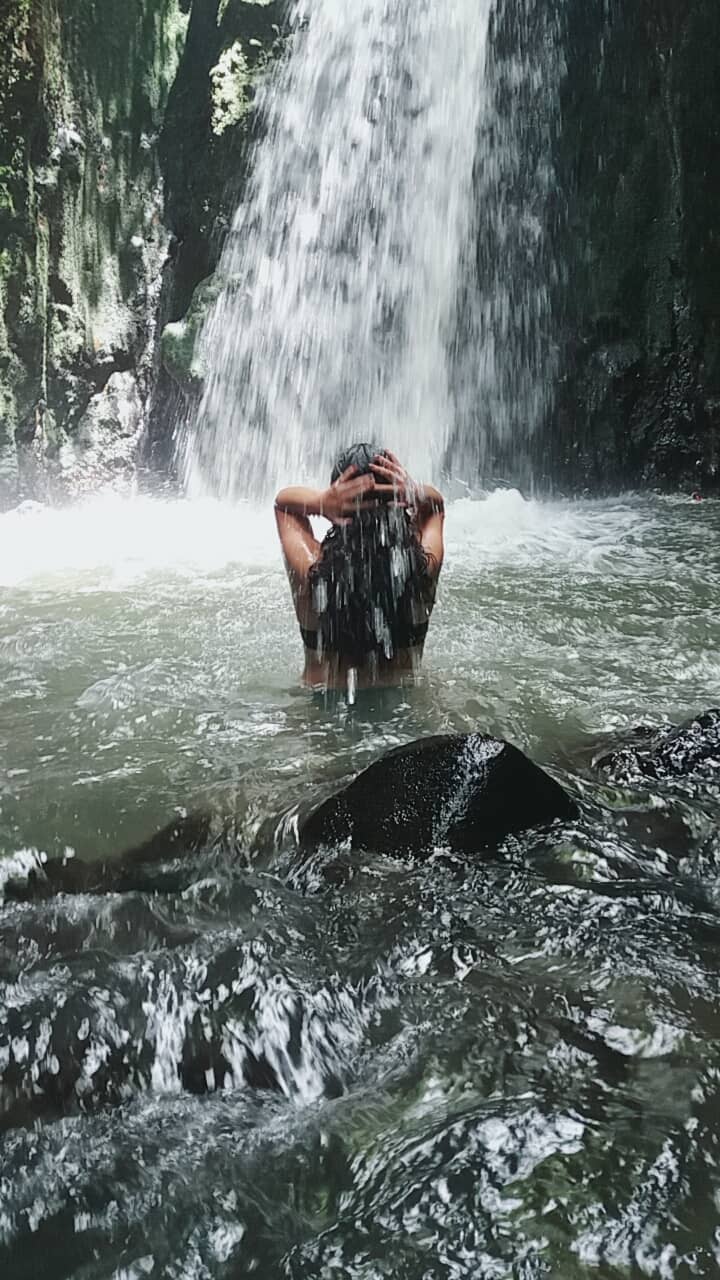 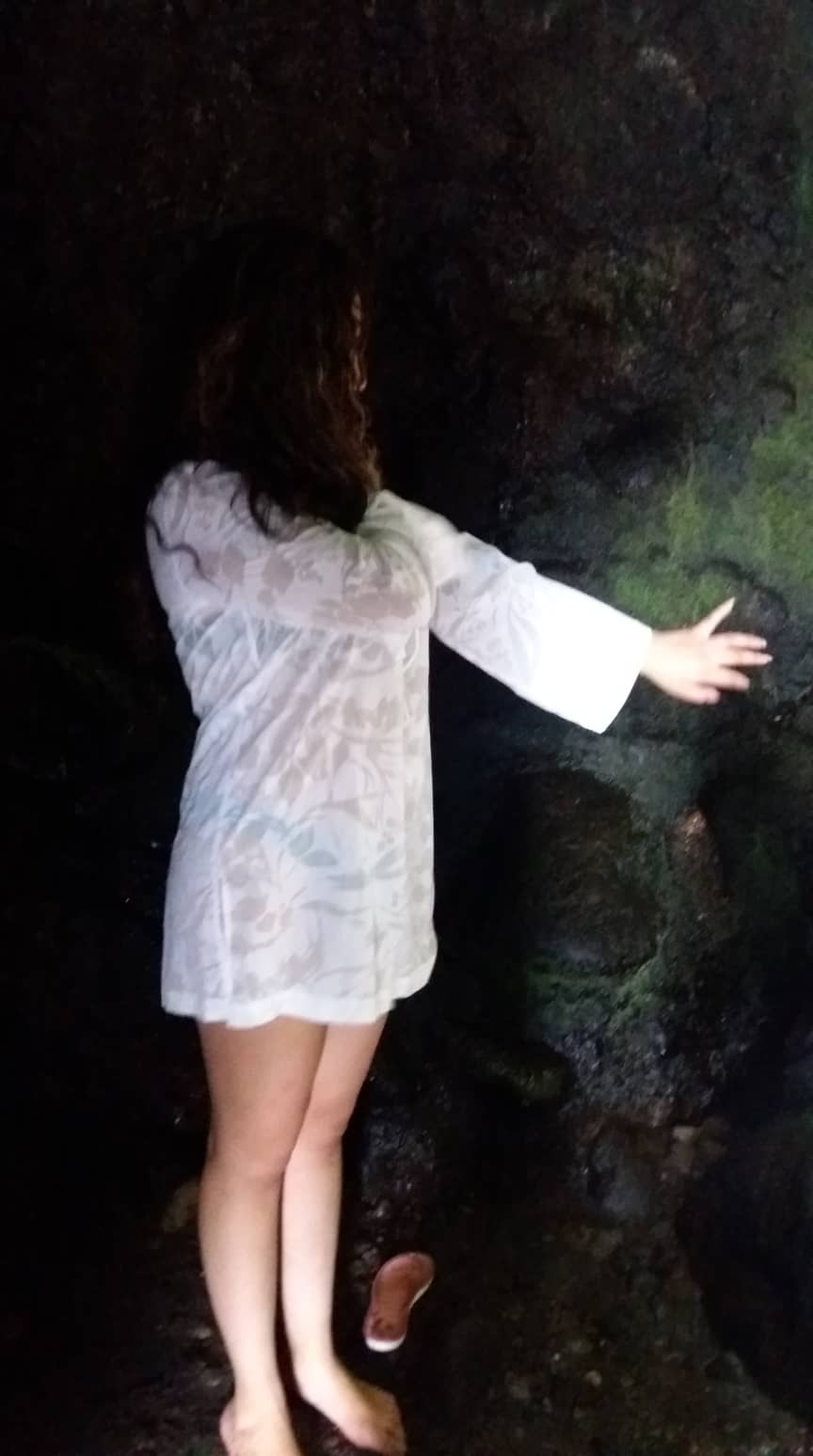 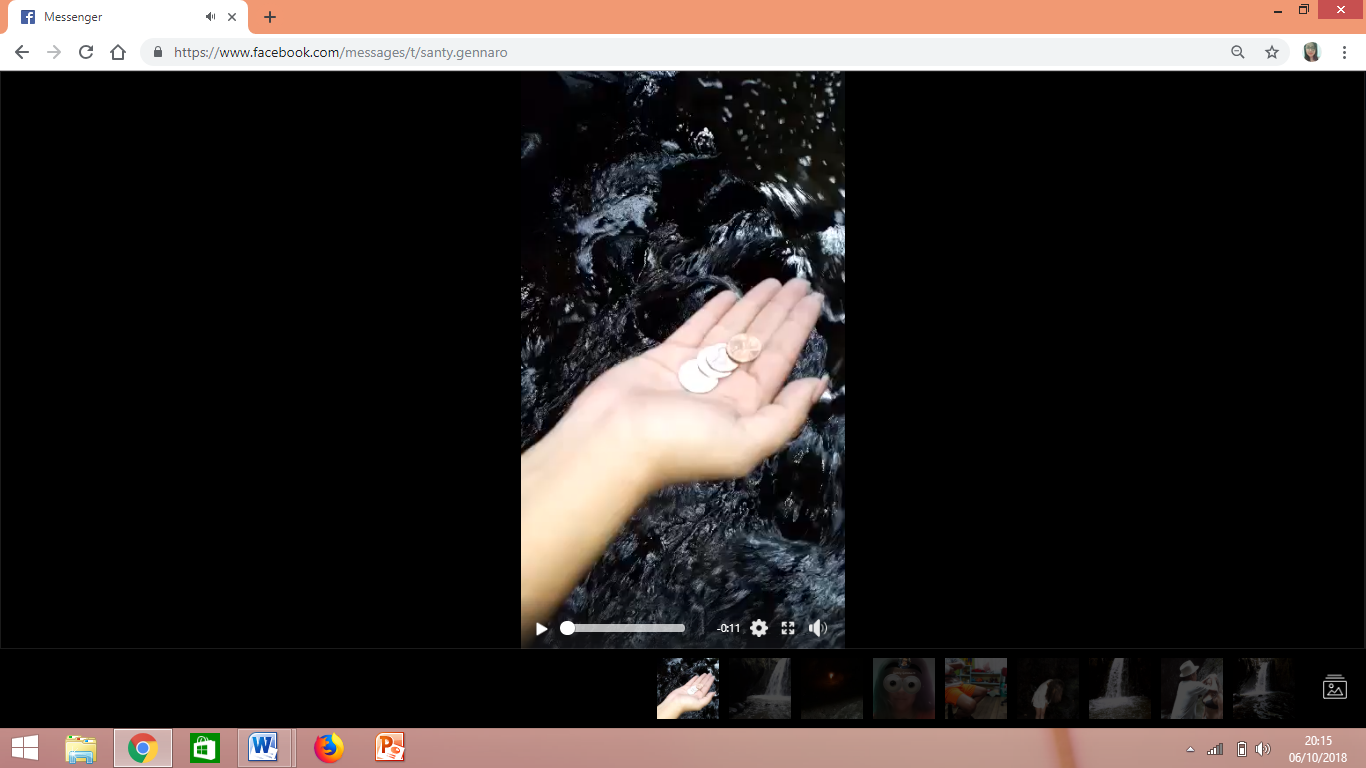 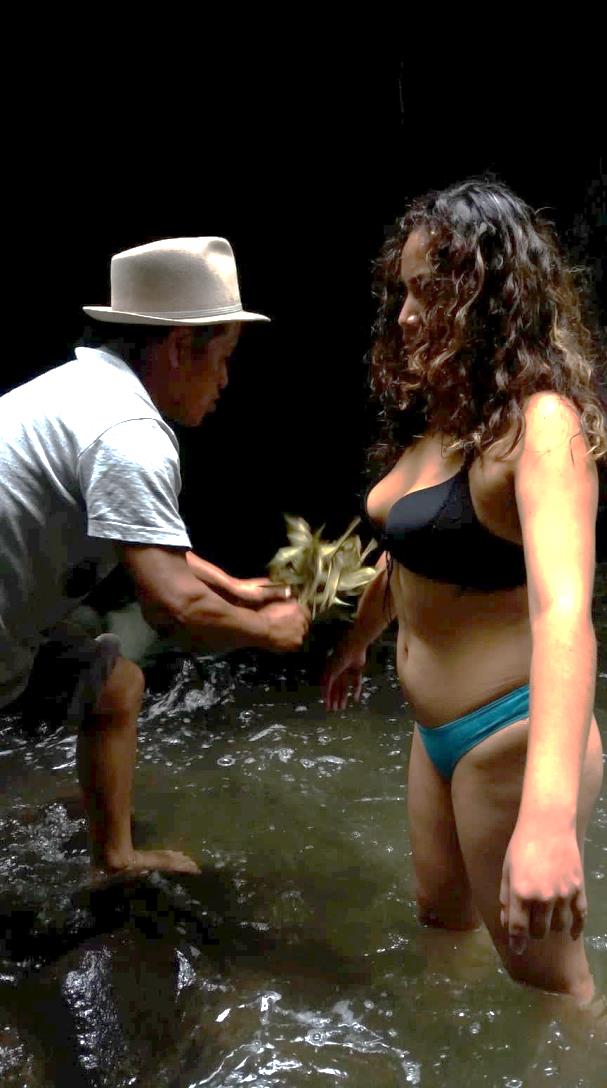 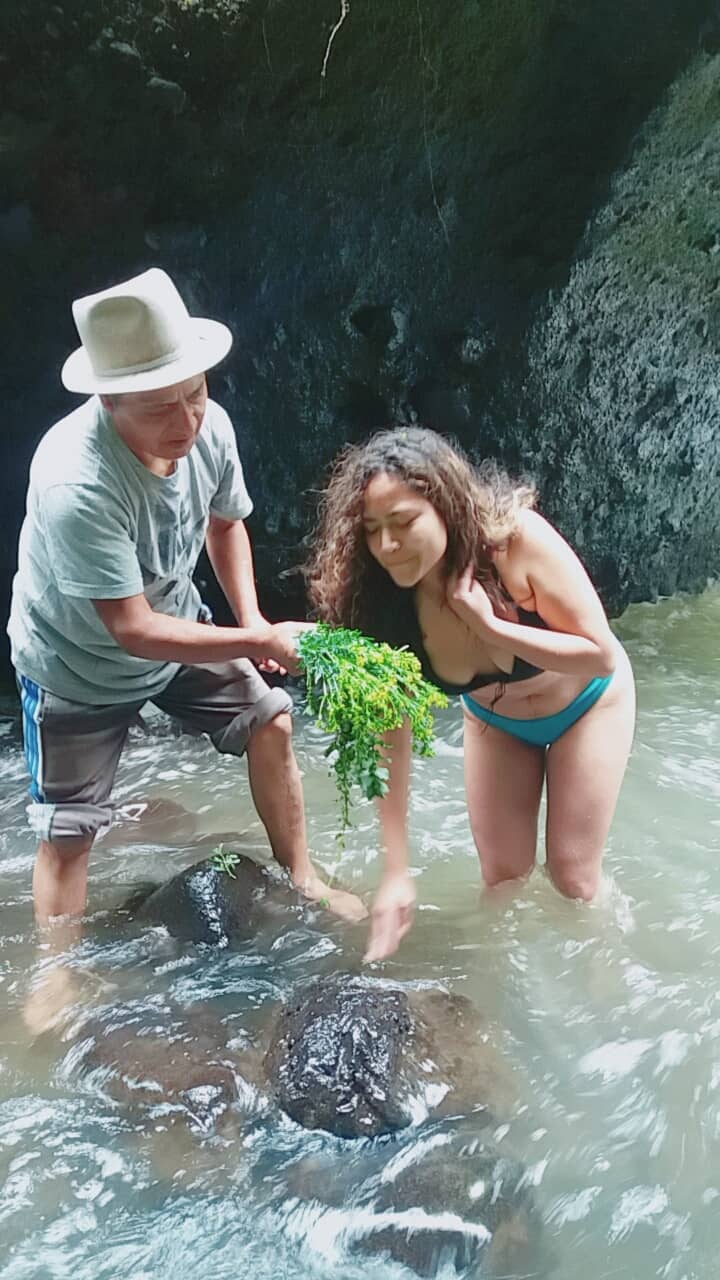 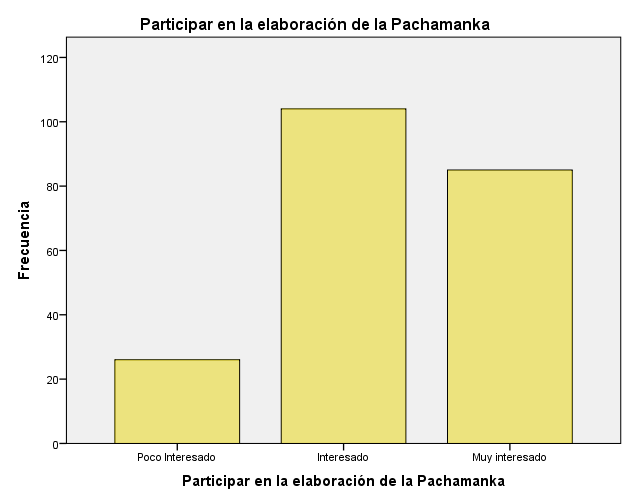 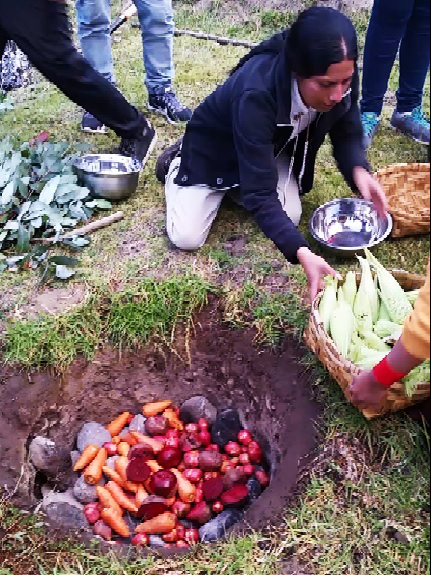 “Cocinar los alimentos en un horno bajo tierra, acercamiento a lo natural ”
“Reconectarse con la pachamama”
pachamanka
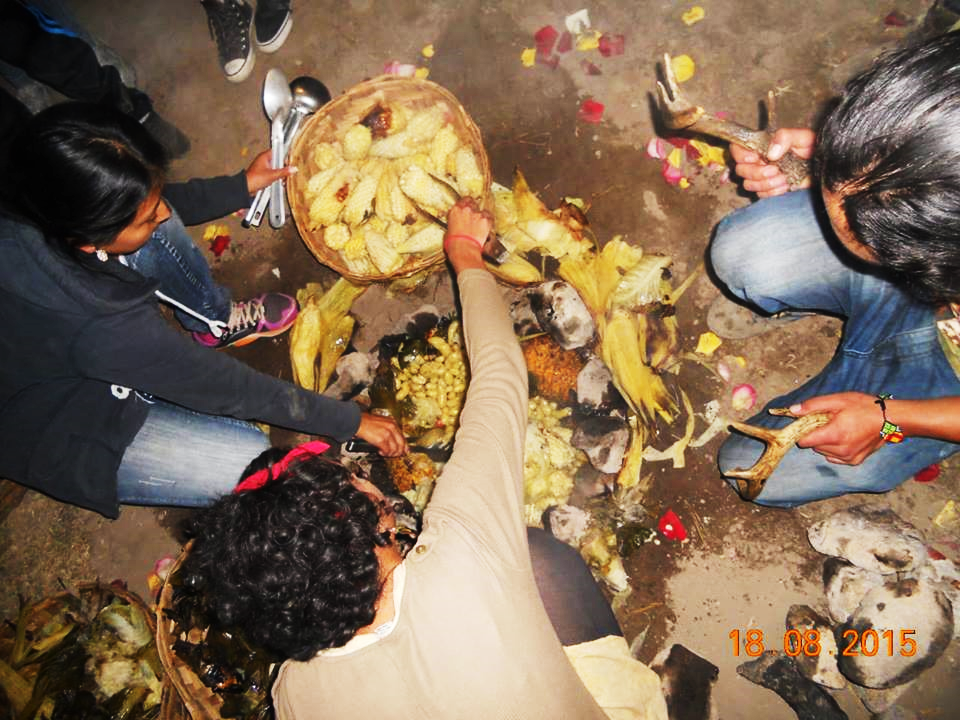 Pacha: tiempo/espacio 
                                         Manka: olla
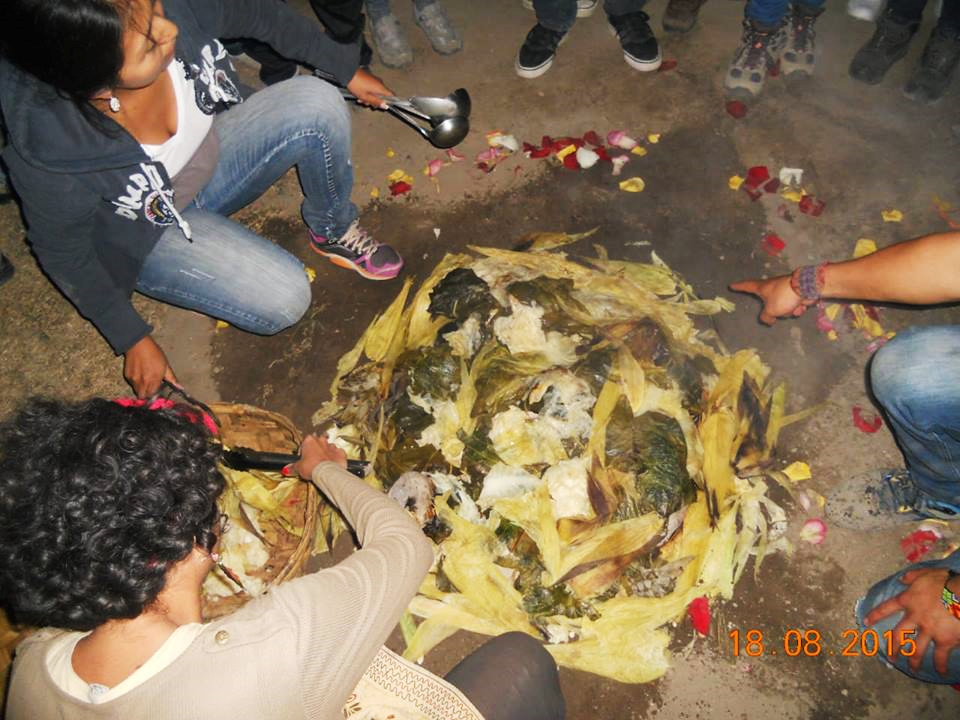 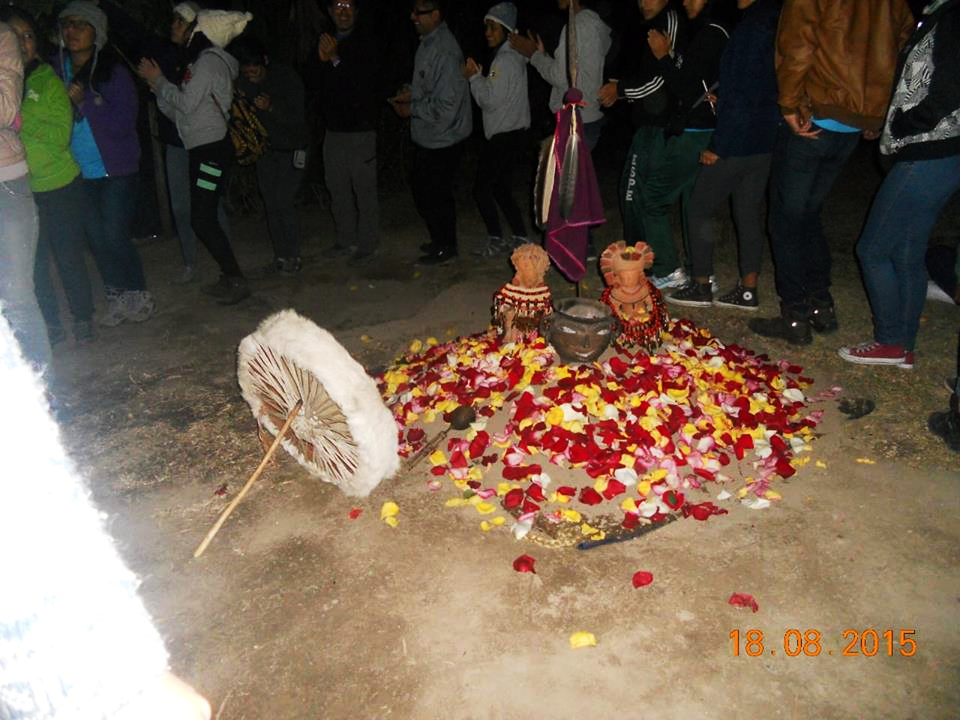 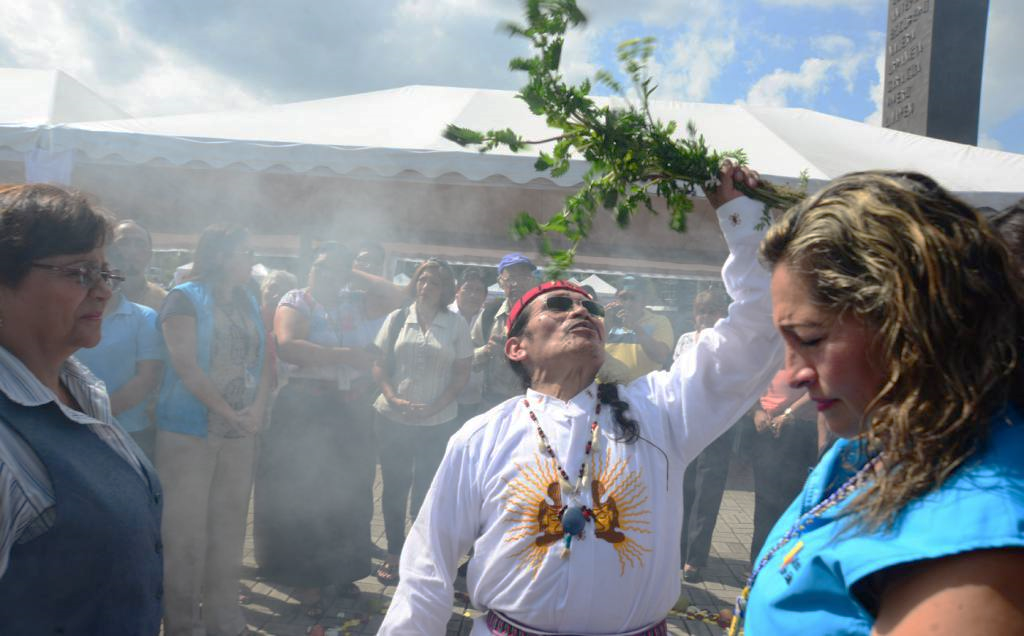 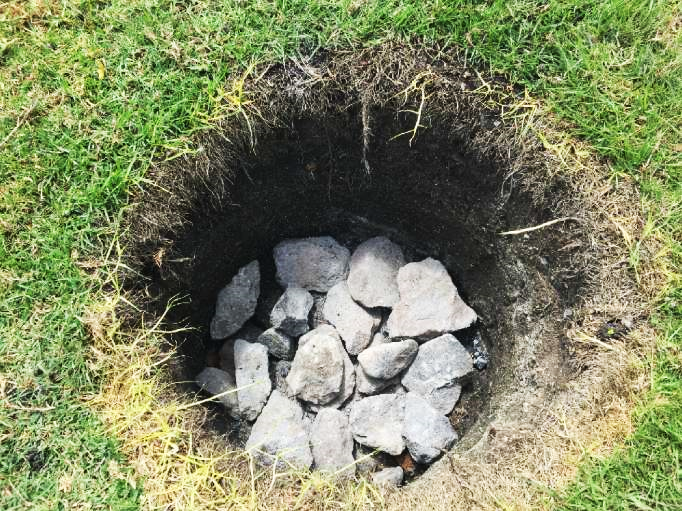 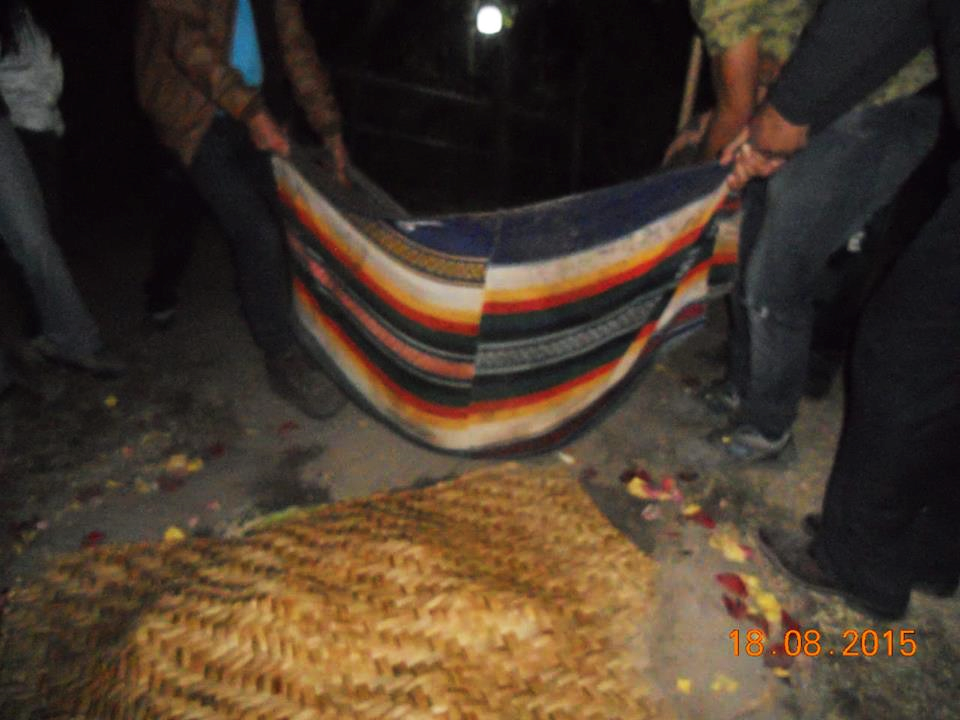 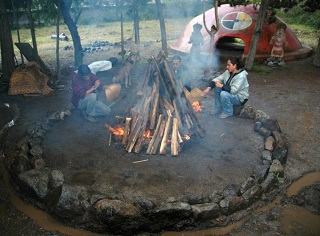 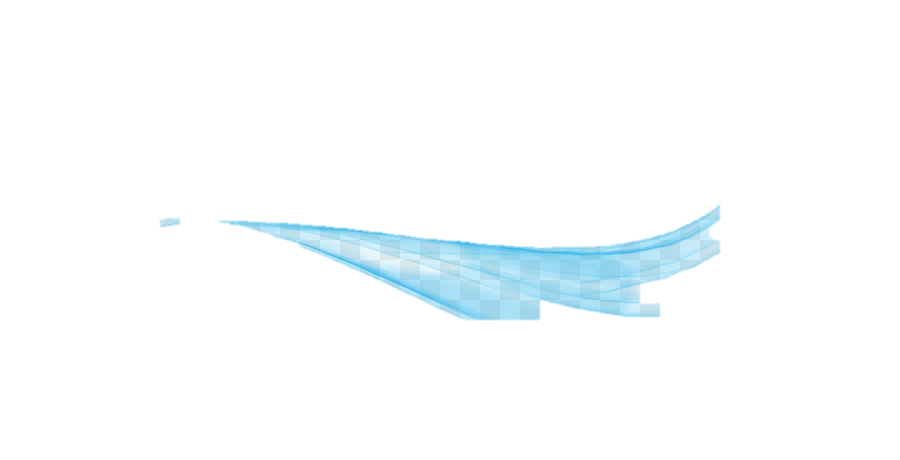 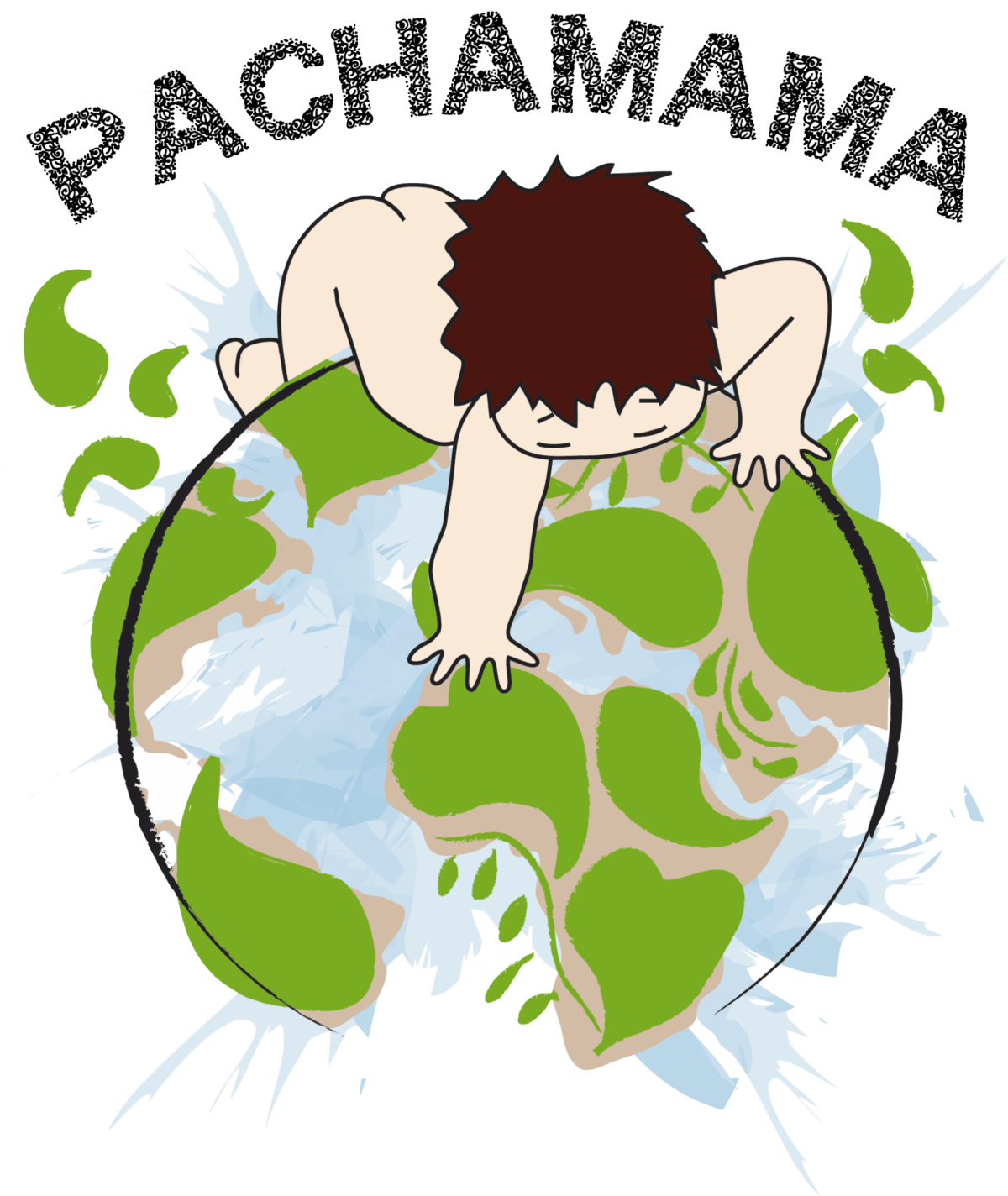 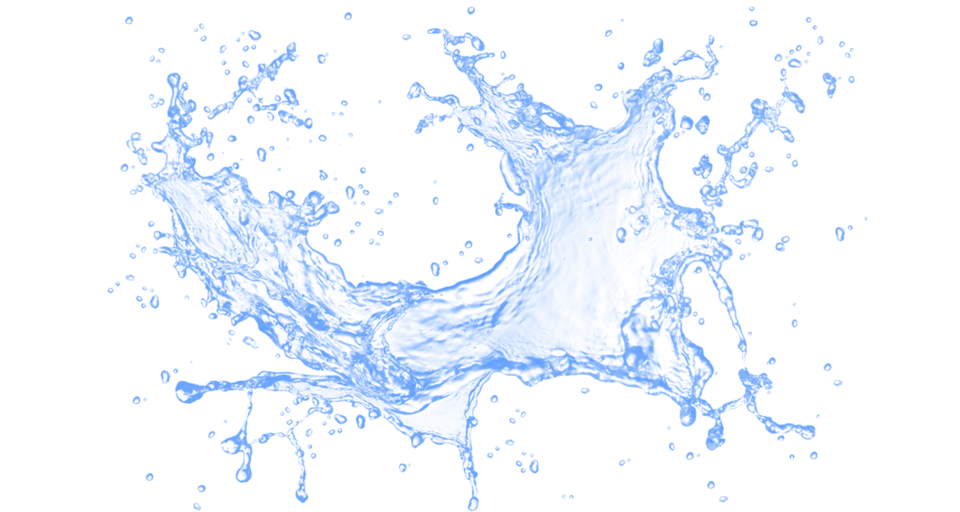 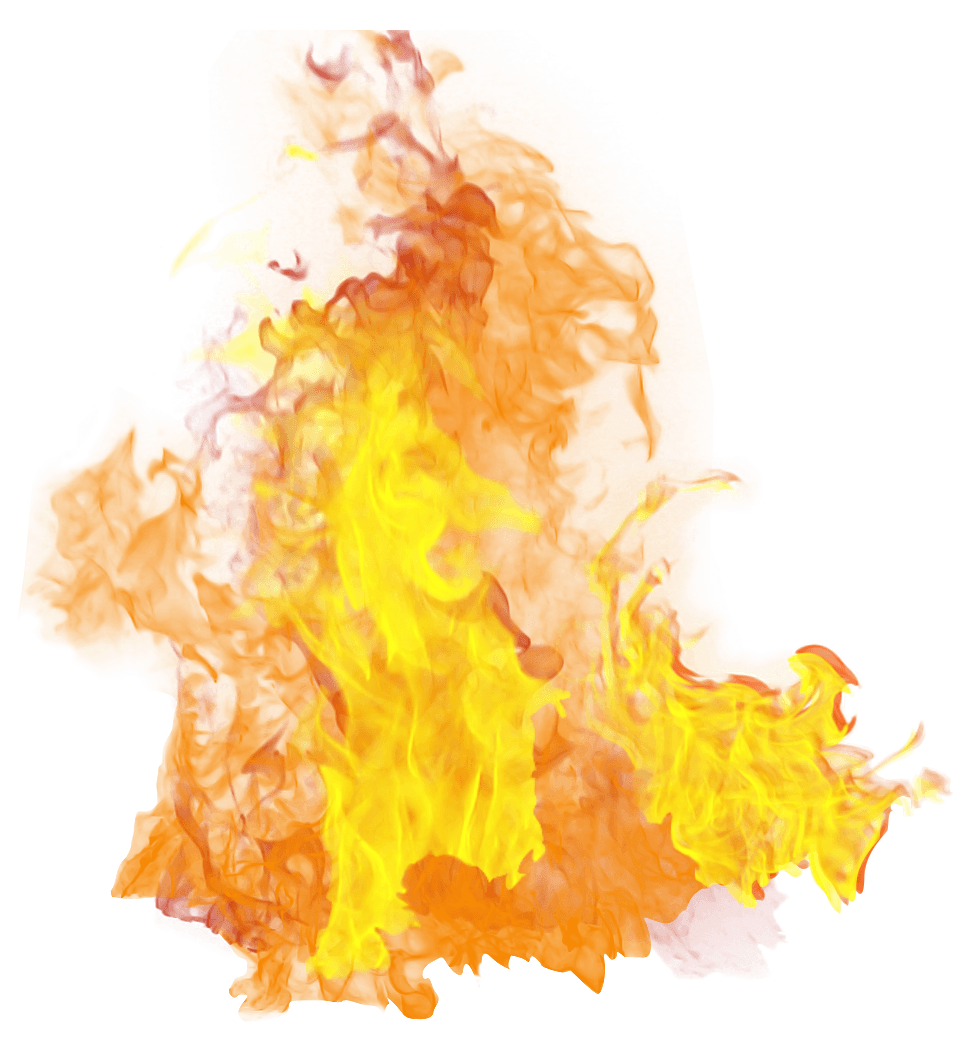 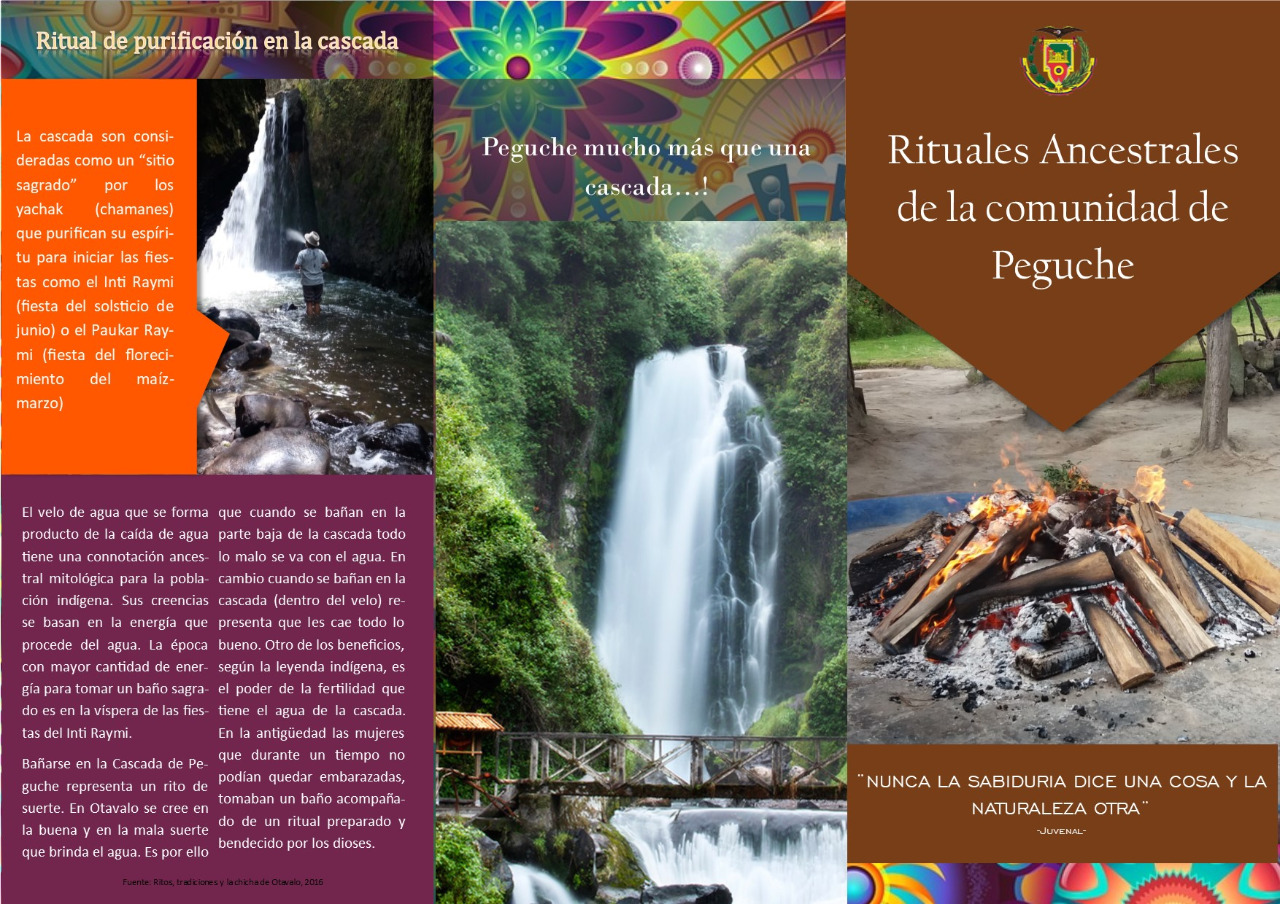 PROPUESTA
Añadir una sección a la  Guía turística
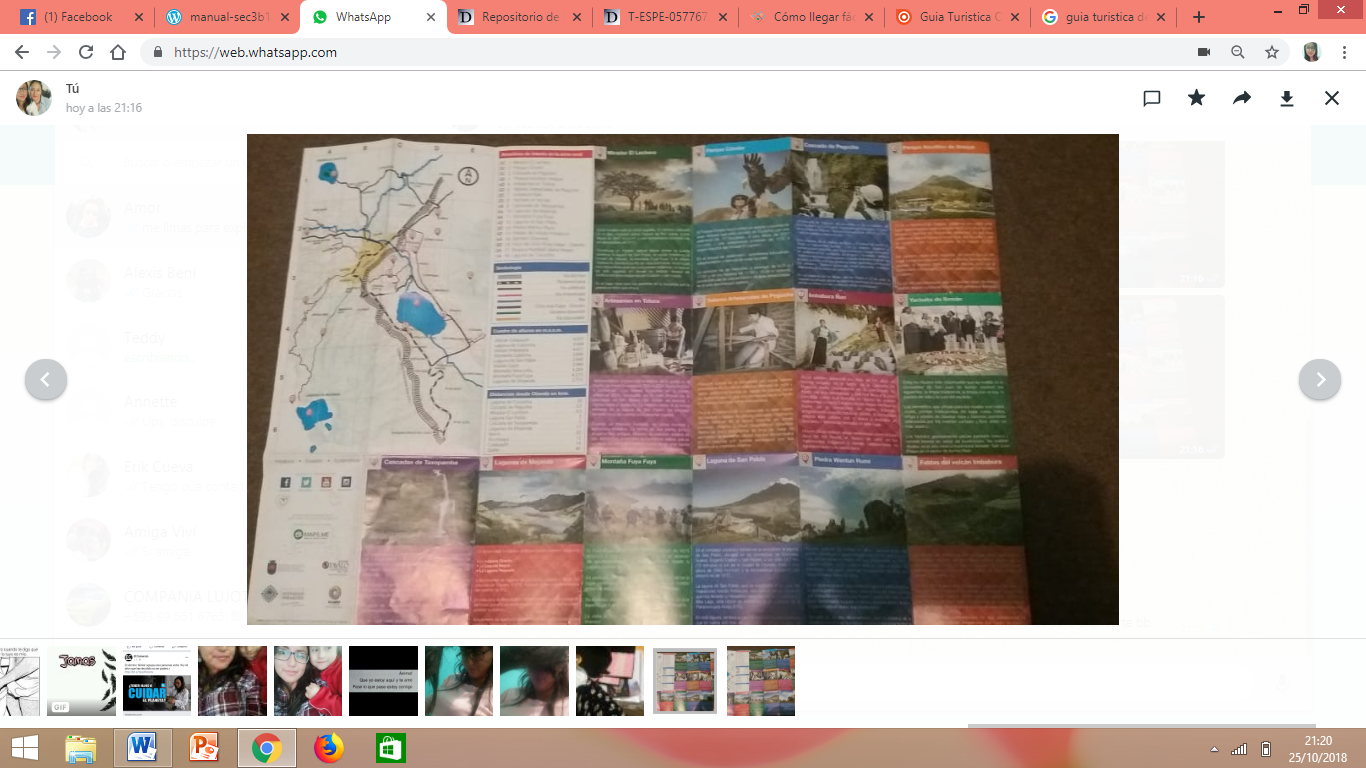 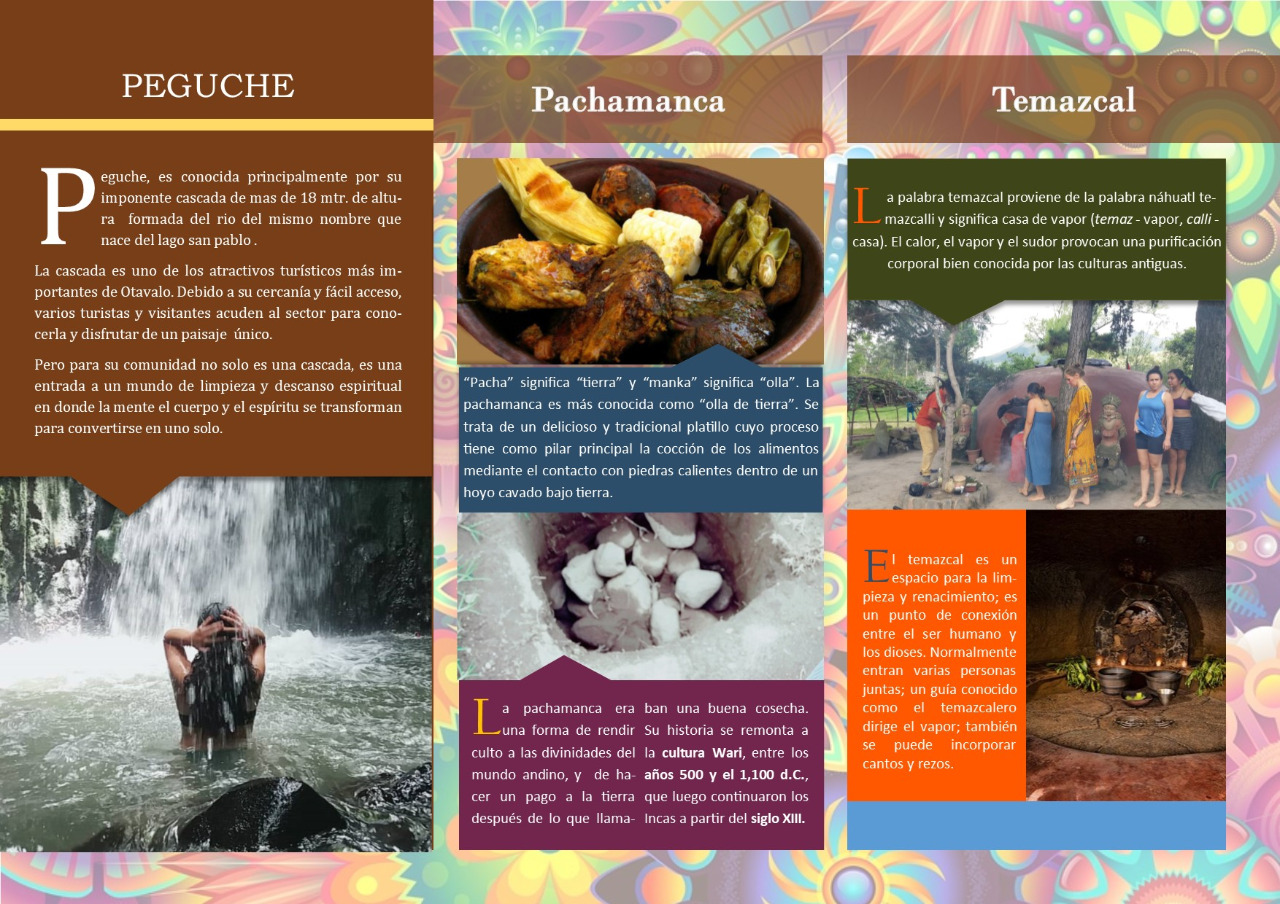 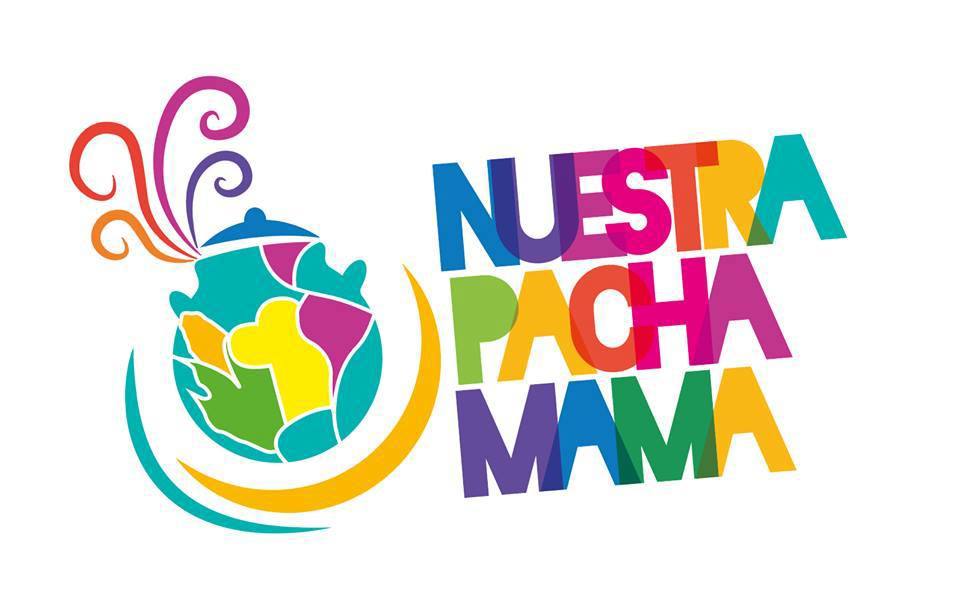 Mejorar la actividad turística
Busca la revalorización de las costumbres y tradiciones
Promocionar estas actividades en las 11 agencias de viajes
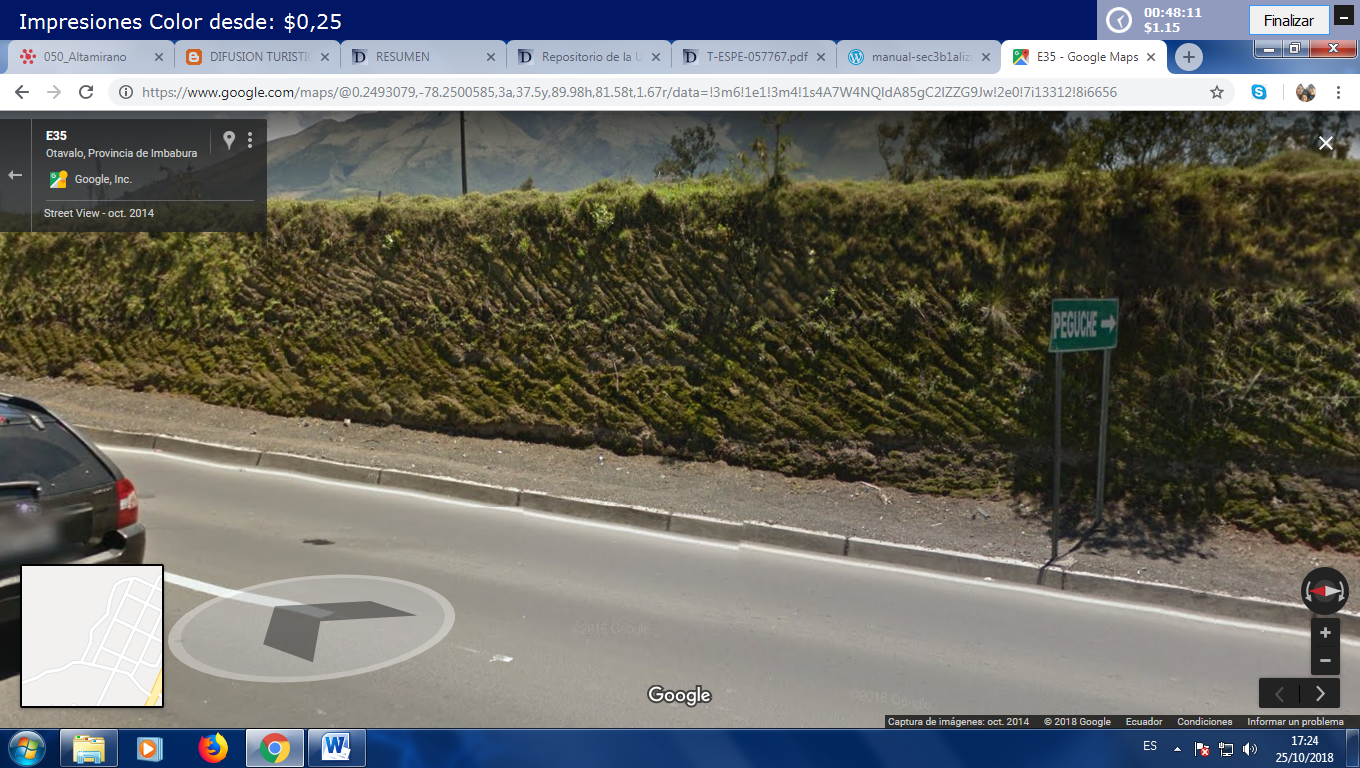 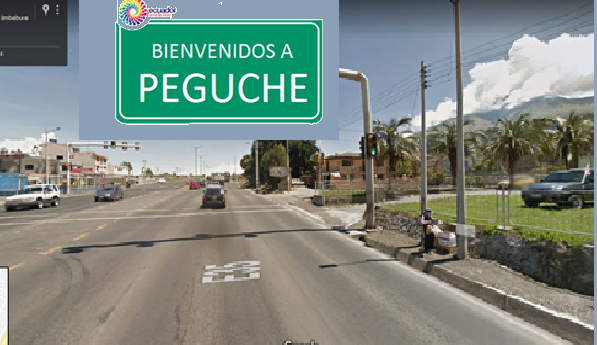 SEÑALIZACIÓN
Valla soporte tubular
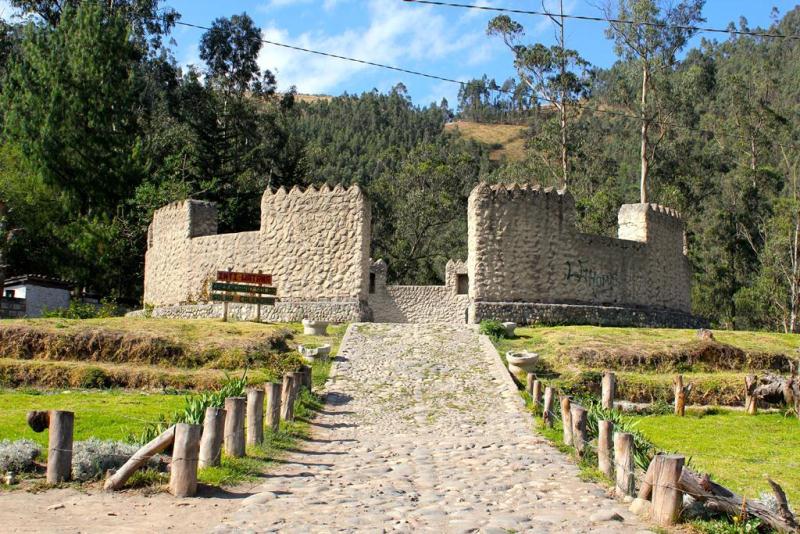 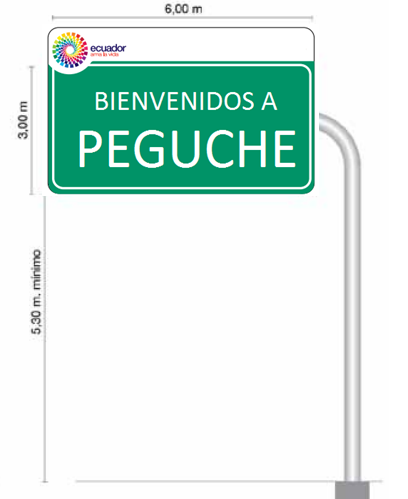 MEDIDA 2, 40 M X 0,60 M
6,00 m X 3,00 m.
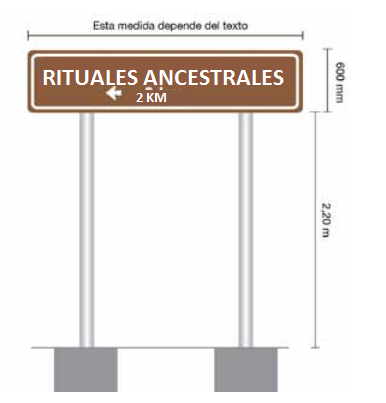 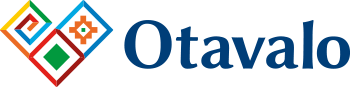 Señal turística de medida 2, 40 m y 0,60
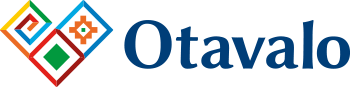 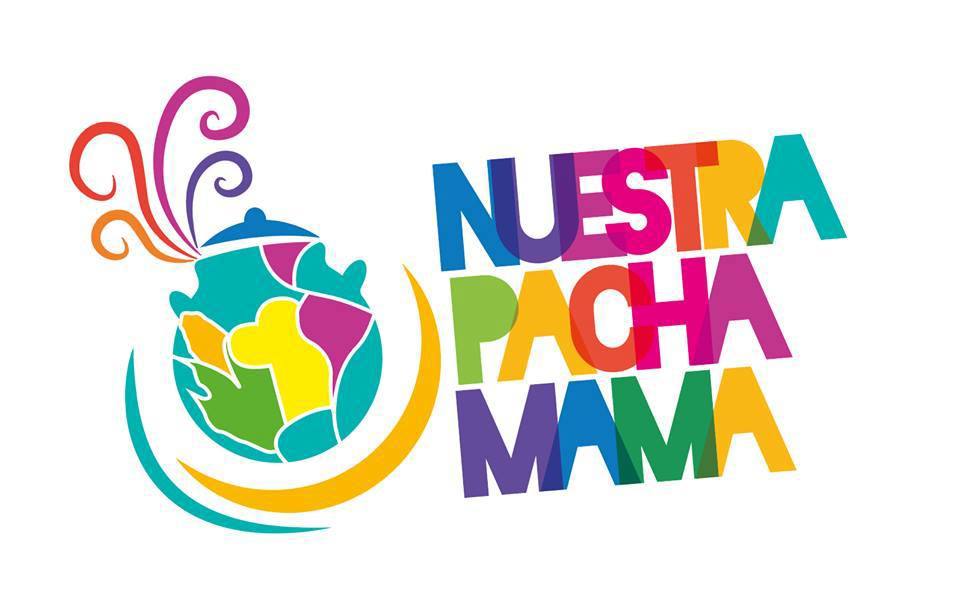 Revista Otavalo 3D 
“Un contacto con la naturaleza y la cultura”
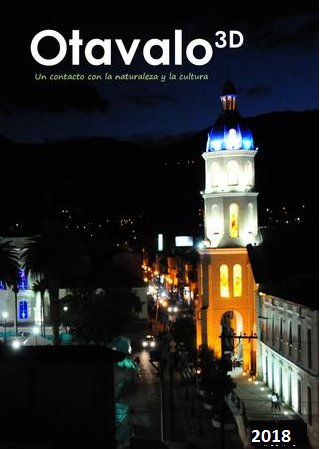 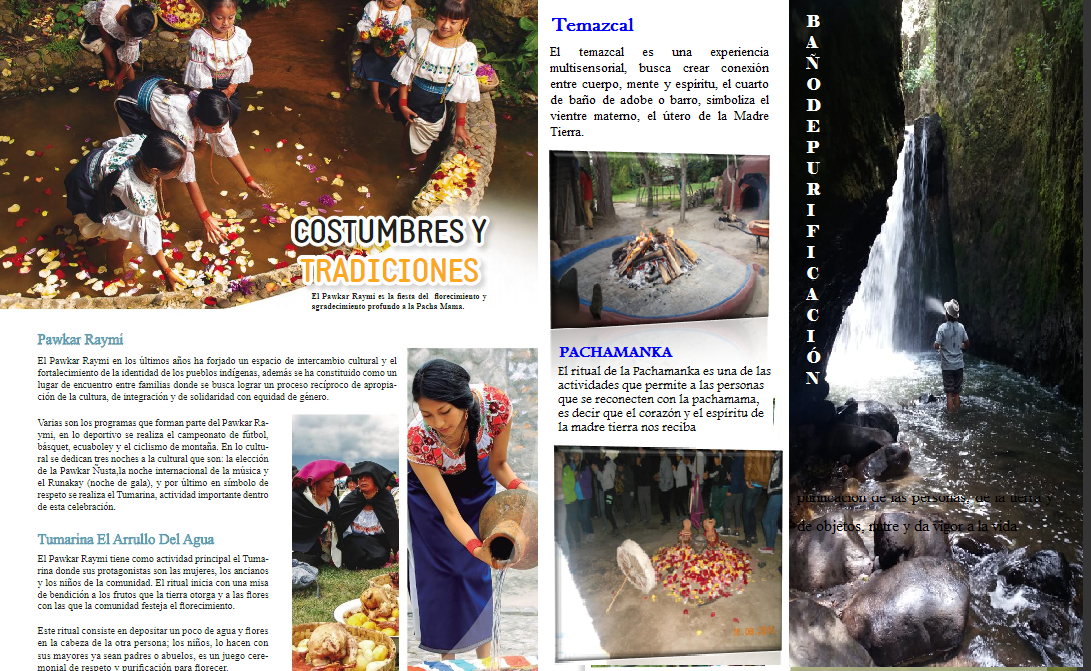 conclusiones
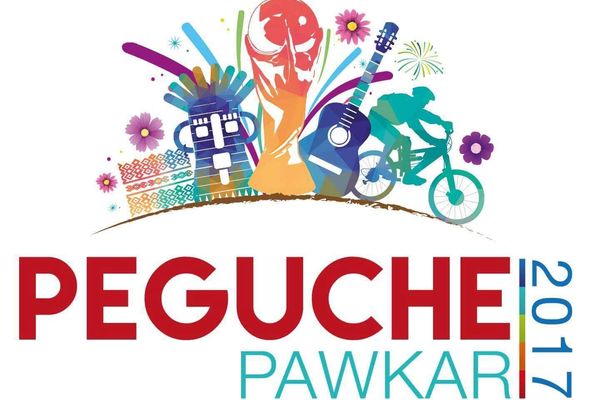 RECOMENDACIONES
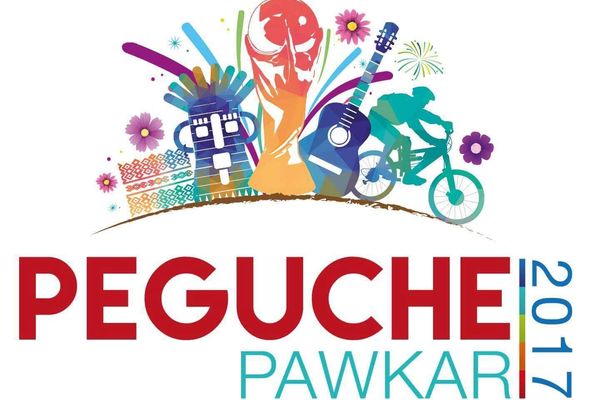 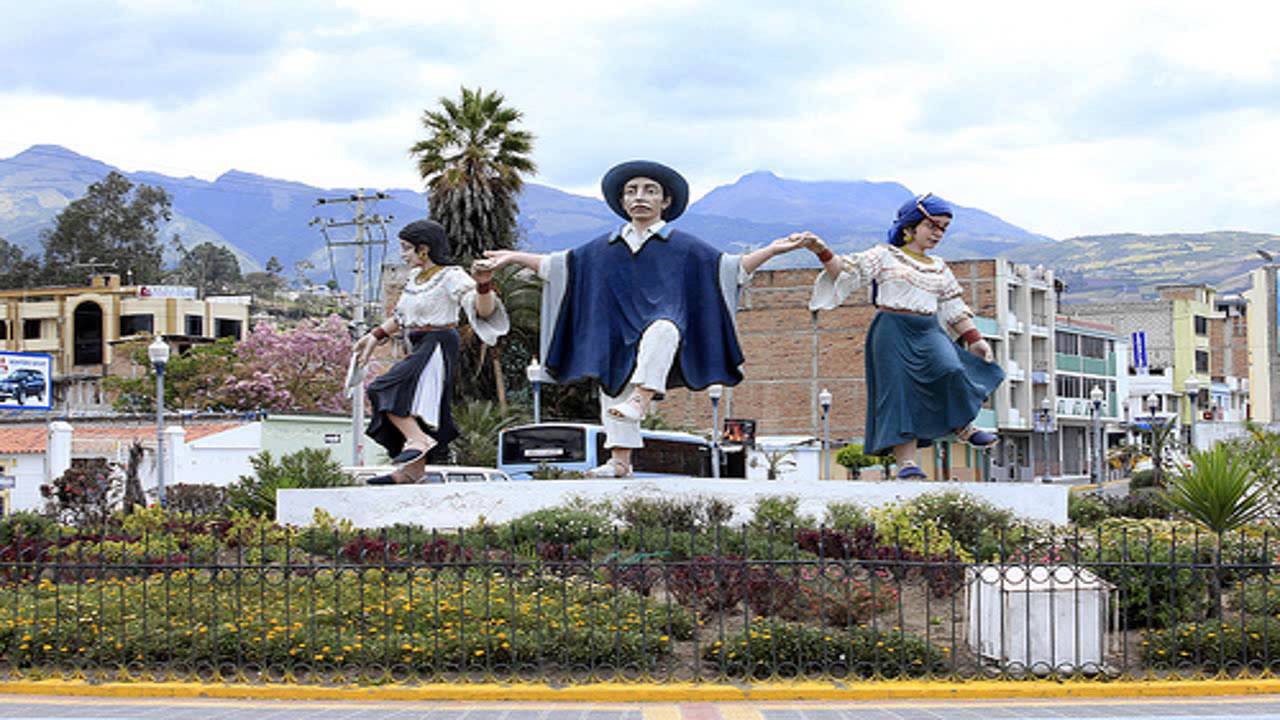 Achkakuna pakrachu.